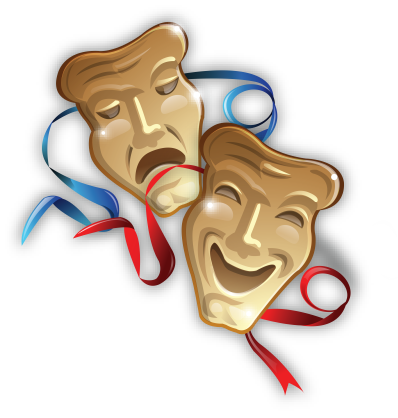 МАДОУ «Детский сад № 208»
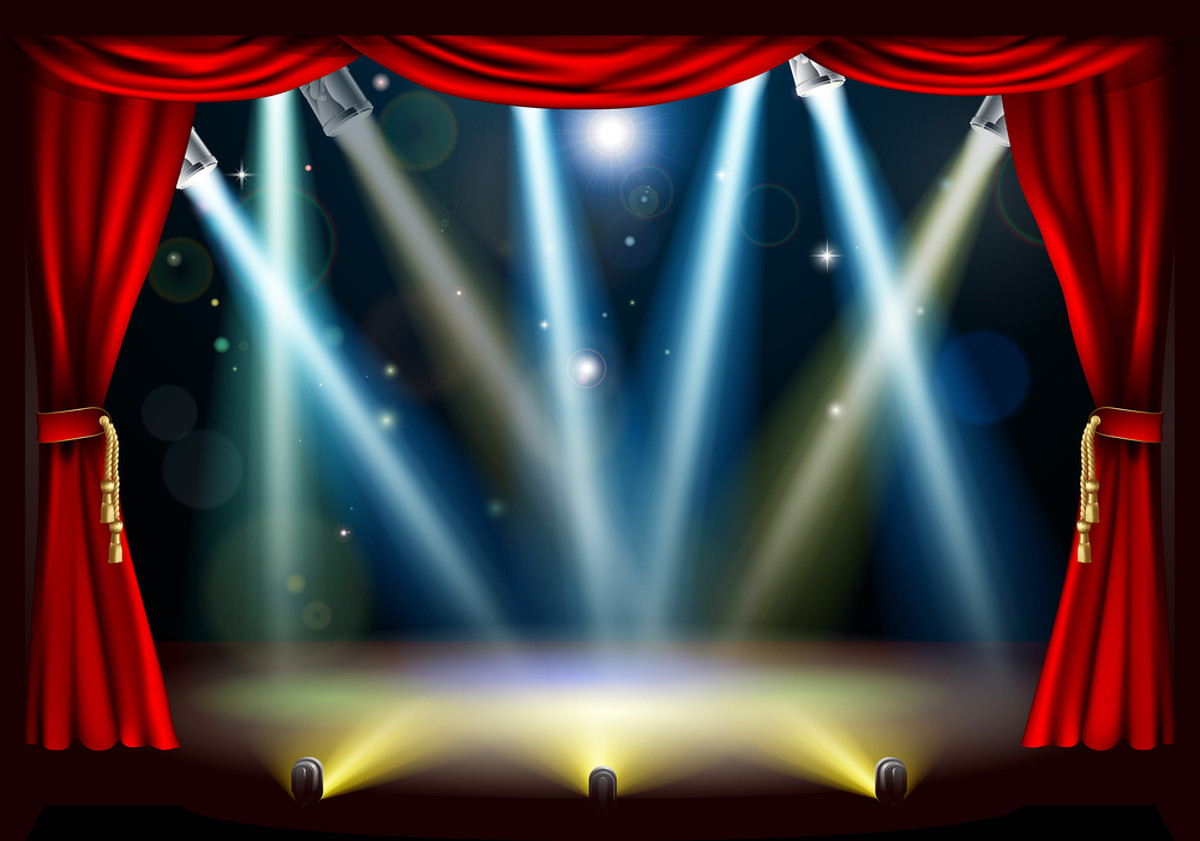 Творческий
проект
«Театр и мы!»

Группа 11
Воспитатели:
Лымарь Светлана Викторовна
Хабаровск
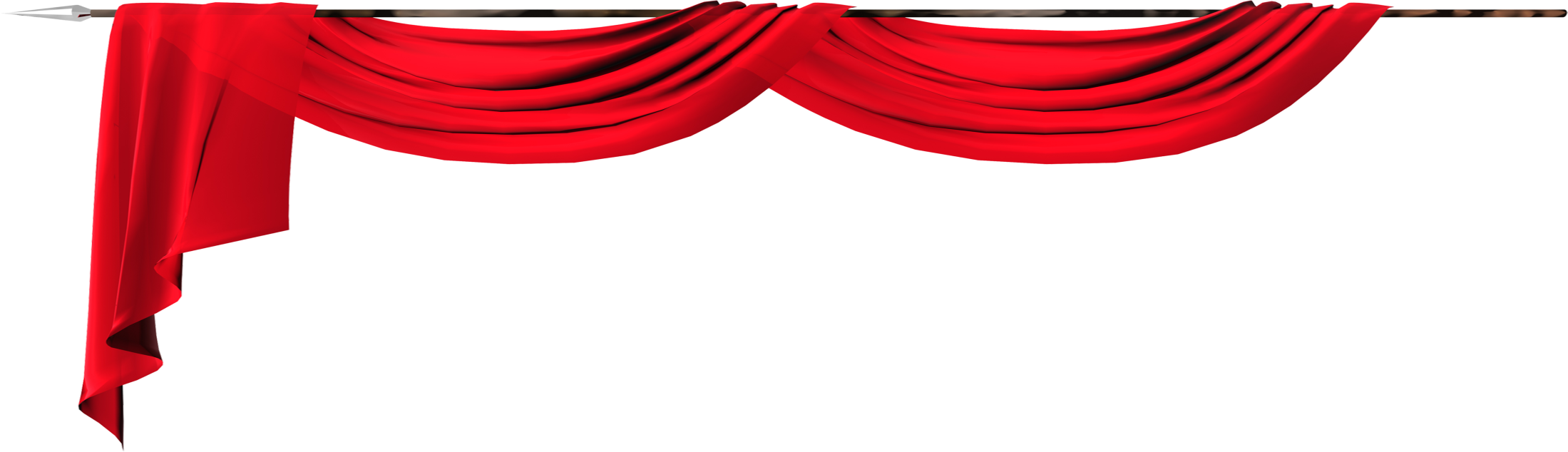 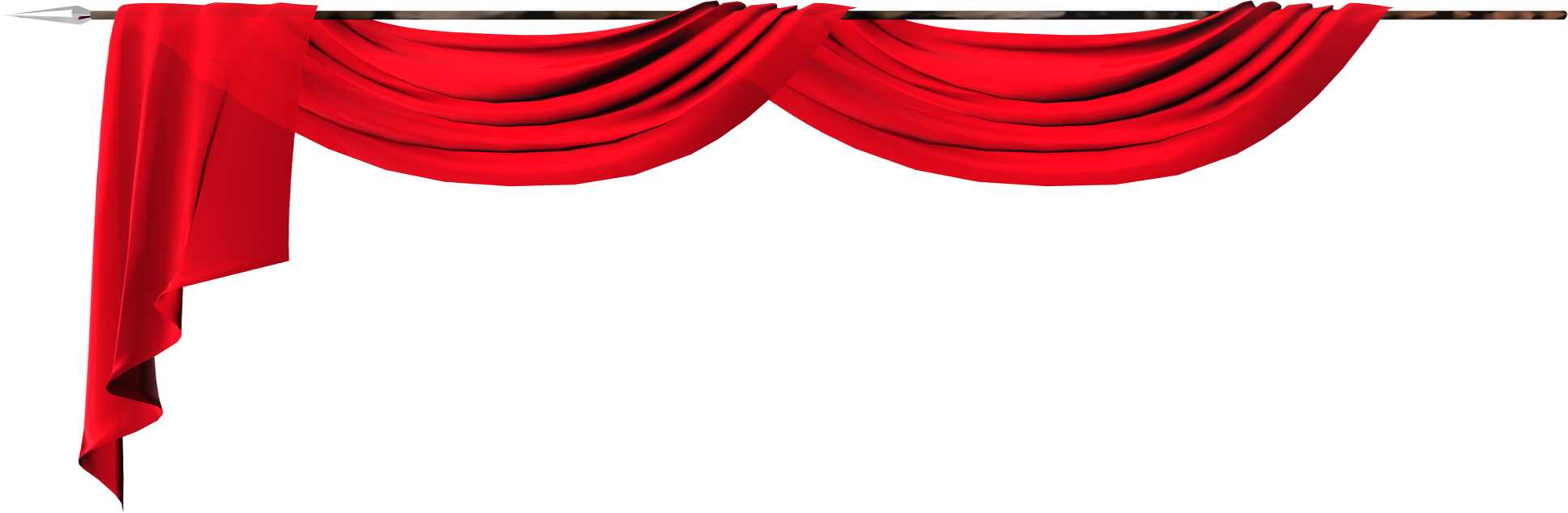 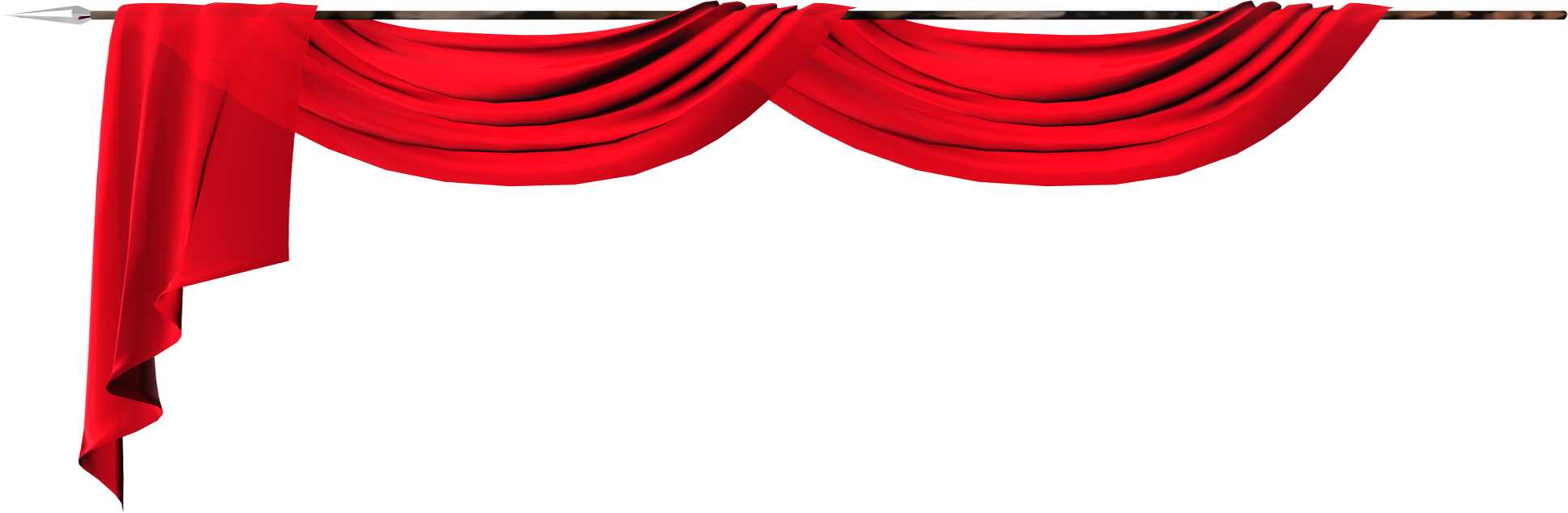 Тип проекта: 
творческо-познавательный
Вид проекта:
длительный, 4 недели. 
Участники: 
дети старшего возраста, их родители воспитатели.
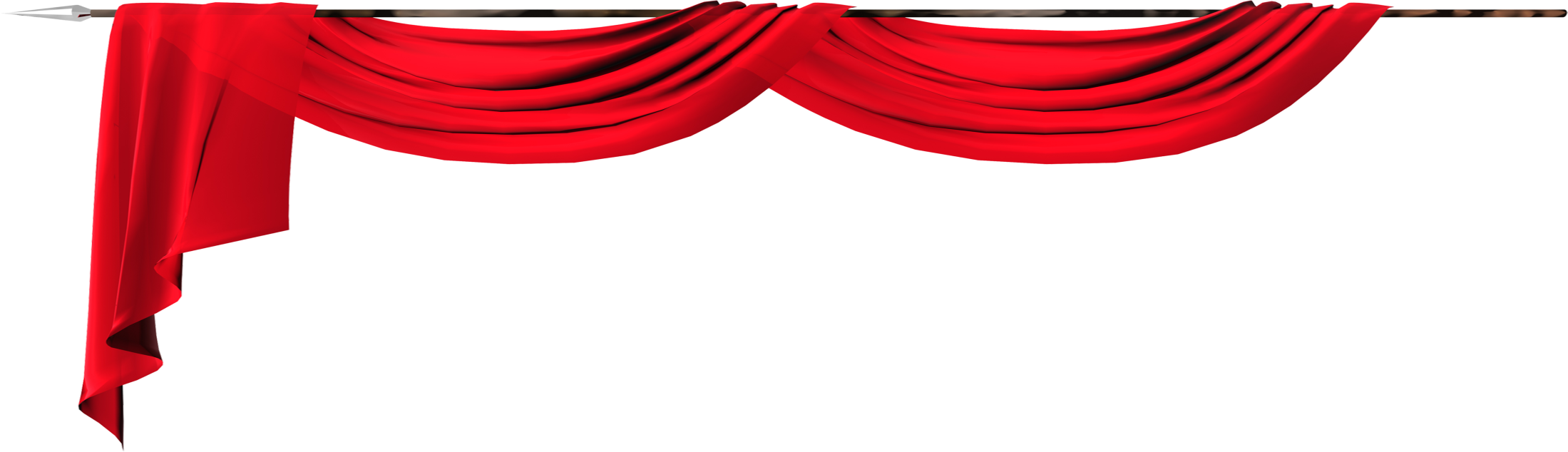 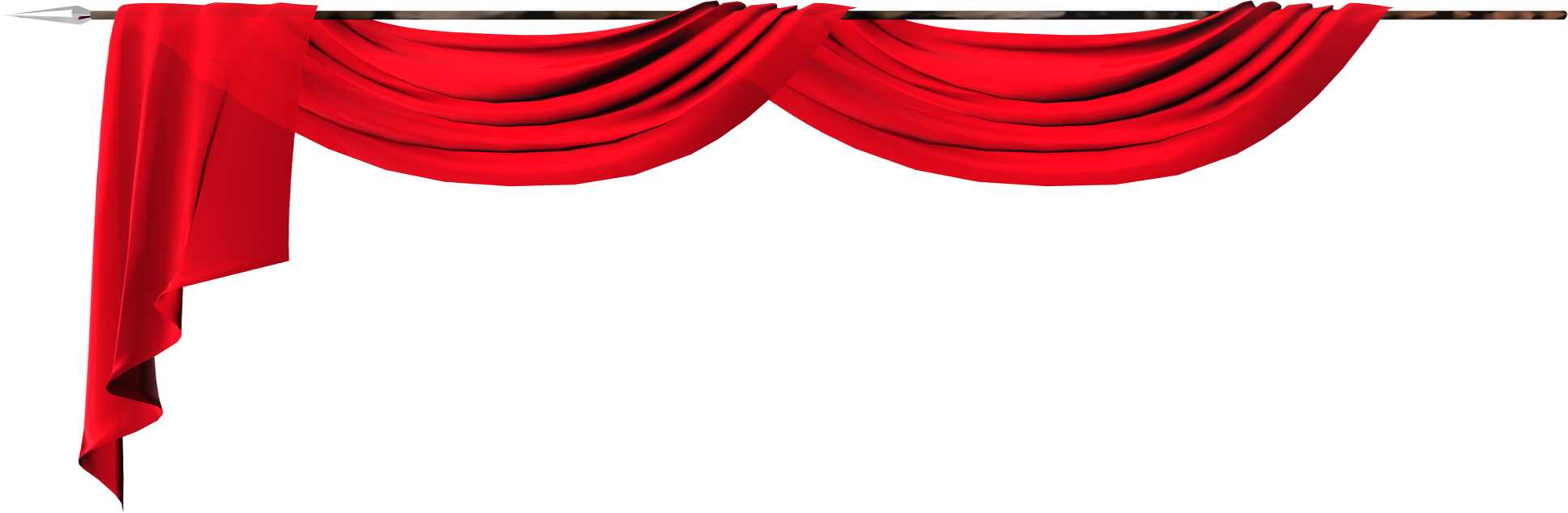 Актуальность проекта
Вся жизнь детей насыщена игрой. Каждый ребенок хочет  Каждый ребенок хочет сыграть свою роль. Научить ребенка играть, брать на себя роль и действовать, вместе с тем помогая ему приобретать жизненный опыт, все это помогает осуществить театр.
Театр – один из самых доступных видов искусства для детей, помогающий решить многие актуальные проблемы современной педагогики и психологии, связанные с художественным образованием и воспитанием детей, формированием эстетического вкуса, развитием коммуникативных качеств,воспитанием воли, развитием памяти, воображения, инициативности, фантазии и речи, созданием положительного эмоционального настроя, снятием напряженности, решением конфликтных ситуаций через игру.
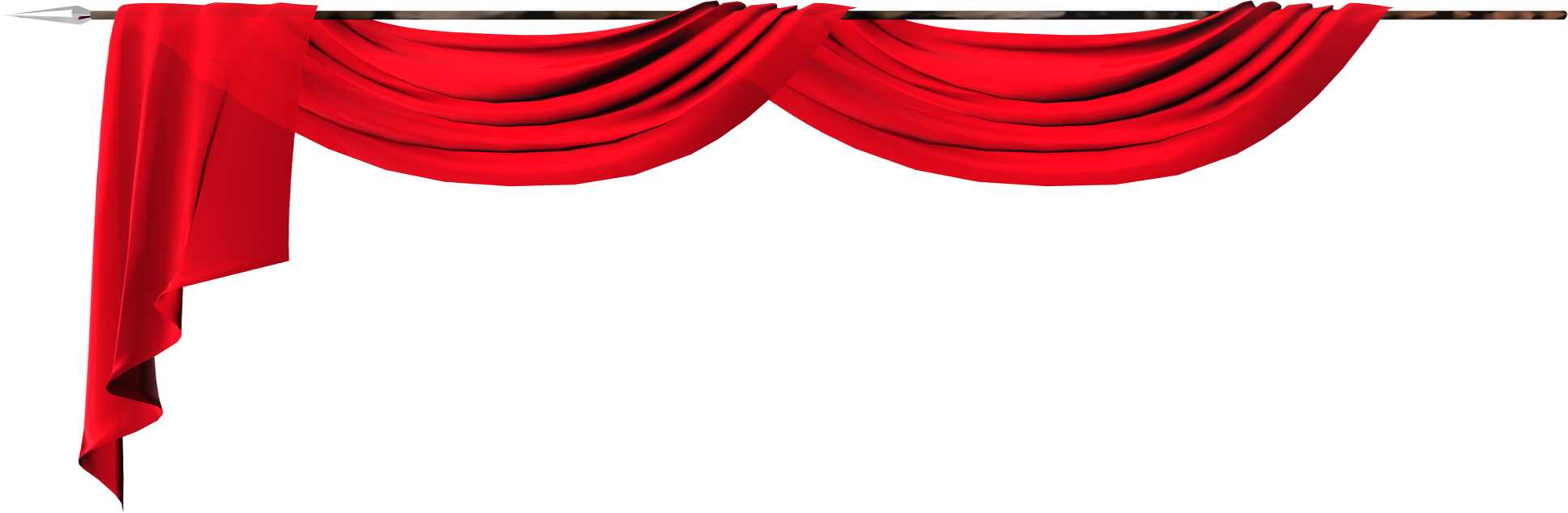 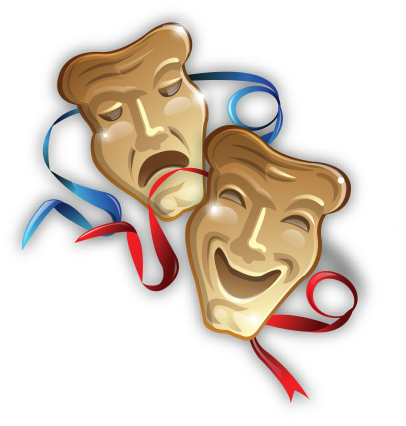 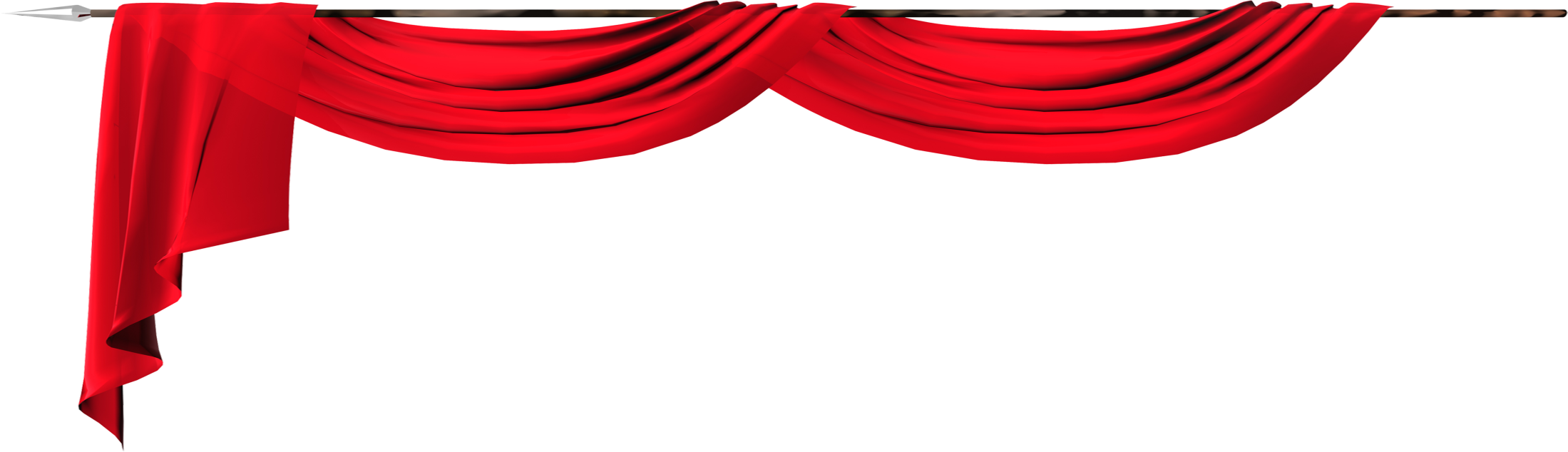 Проблема
1. Поверхностное отношение родителей и детей к театру и театральной деятельности.    2. Несформированные умения детей в «актёрском мастерстве».      3. Поверхностные знания детей о разных видах театра.
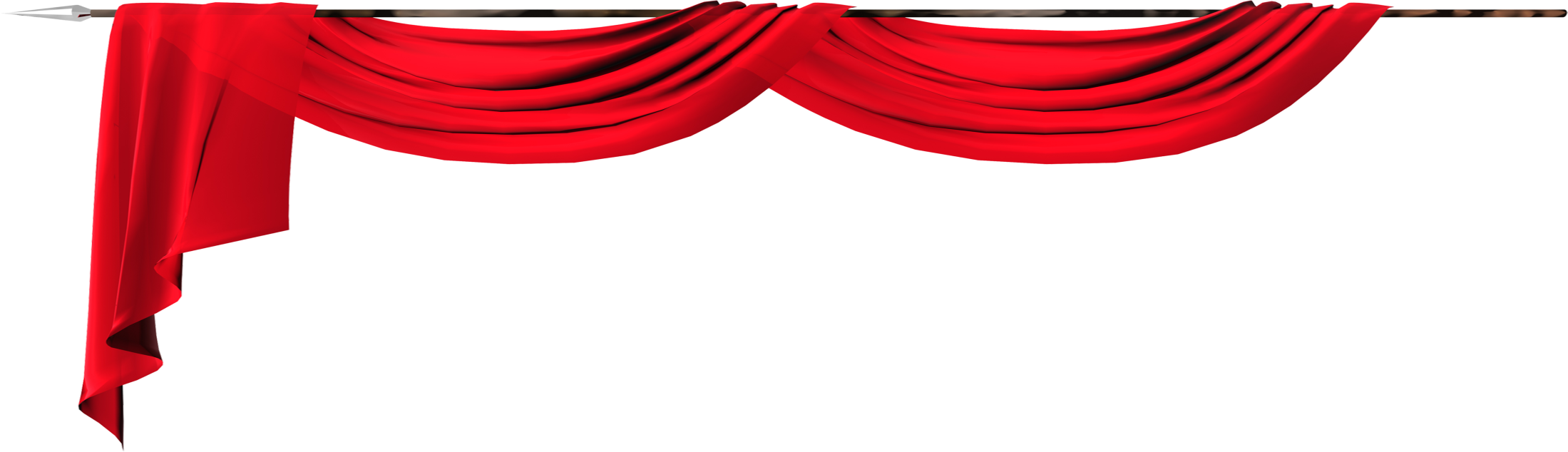 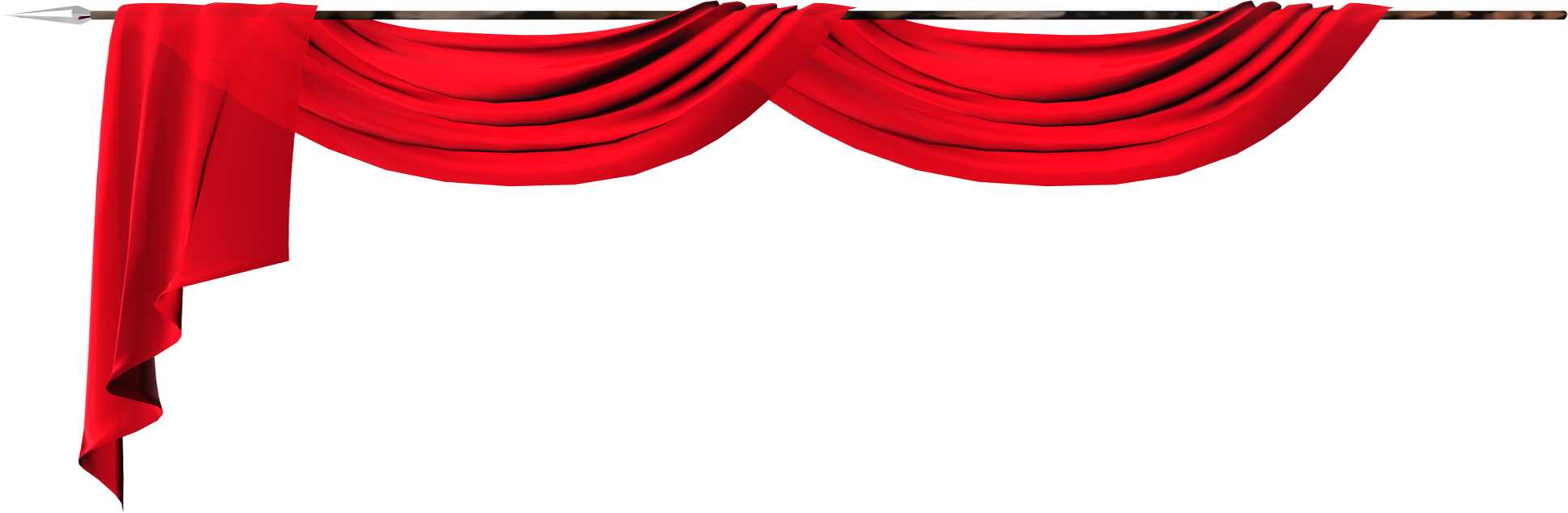 Причины
1. Дети с семьей не посещают театр или делают это редко.2. Недостаточно уделяется времени в семье беседам о театре.3. Непонимание родителей значимости театрализованной деятельности для развития ребенка.4. Интерес к театру подменяется просмотром телевизора и компьютерными играми.
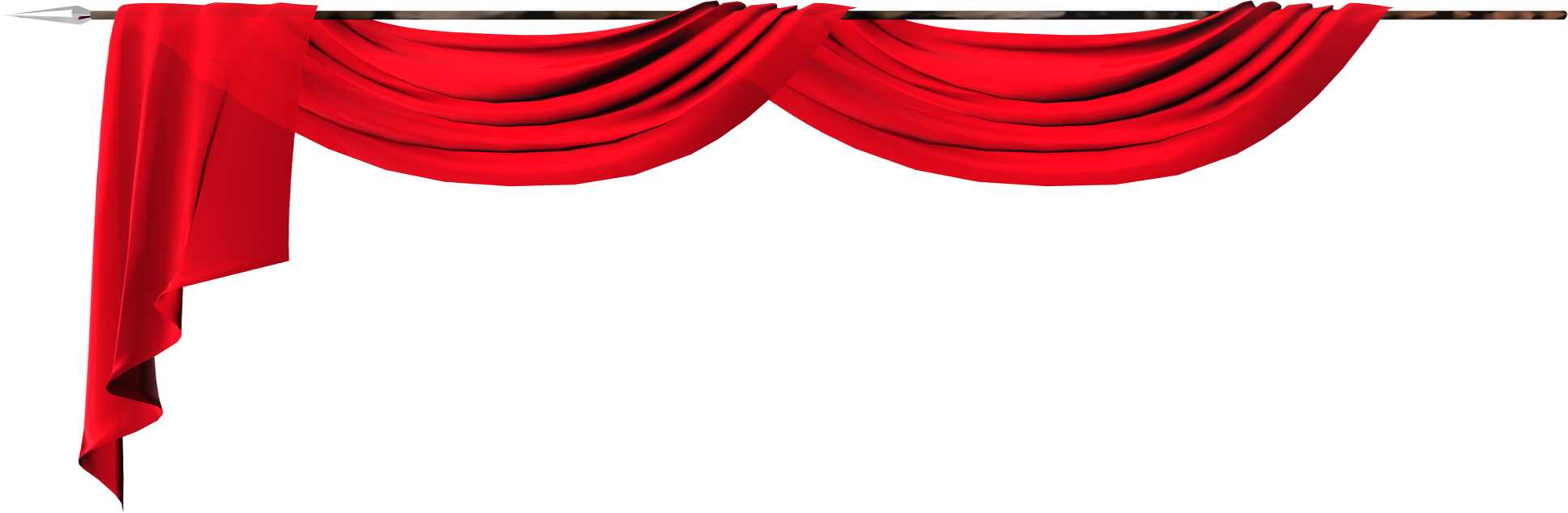 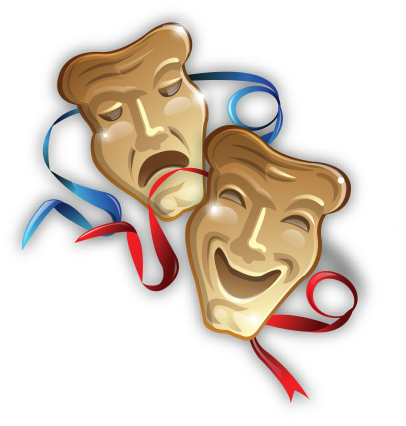 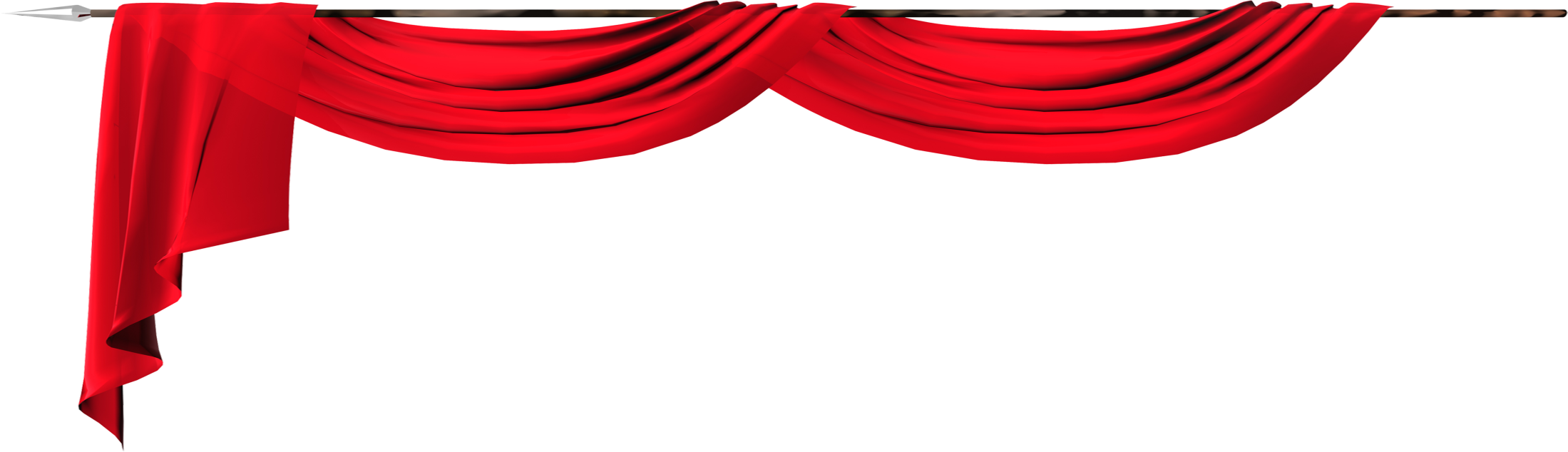 Цель: Развитие творческих способностей детей старшего дошкольного возраста посредством театрализованной деятельности.
Задачи: 
создать условия для развития творческой активности детей в театрализованной деятельности;- приобщать к театральной культуре (знакомить с театром, театральными жанрами, разными видами театров);- совершенствовать артистические навыки участников проекта;- развивать эмоциональную сферу детей посредством театрализованной деятельности;- обеспечивать взаимосвязь театрализованной деятельности с другими видами деятельности в едином образовательном процессе;
 - приобщать родителей к театрально-культурной жизни группы.
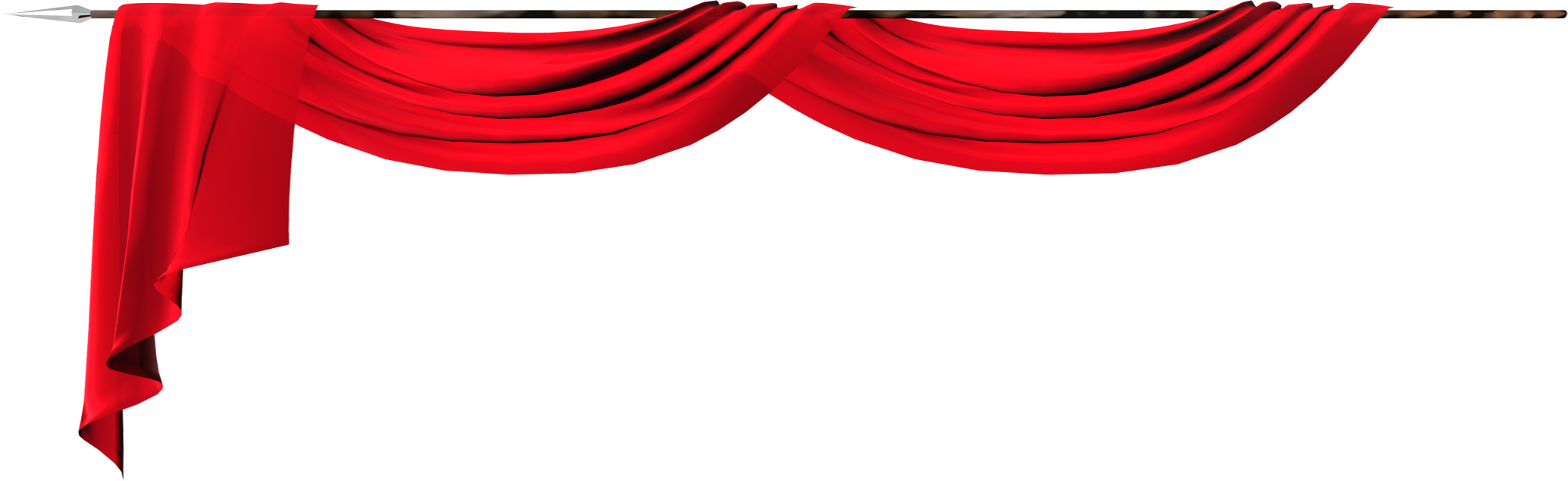 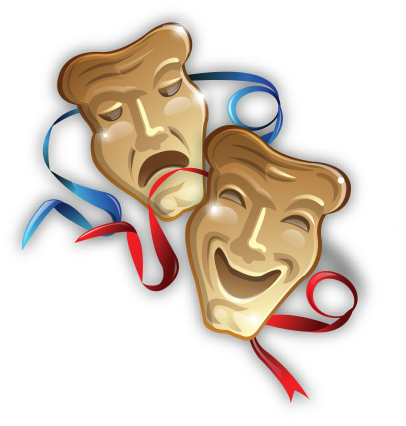 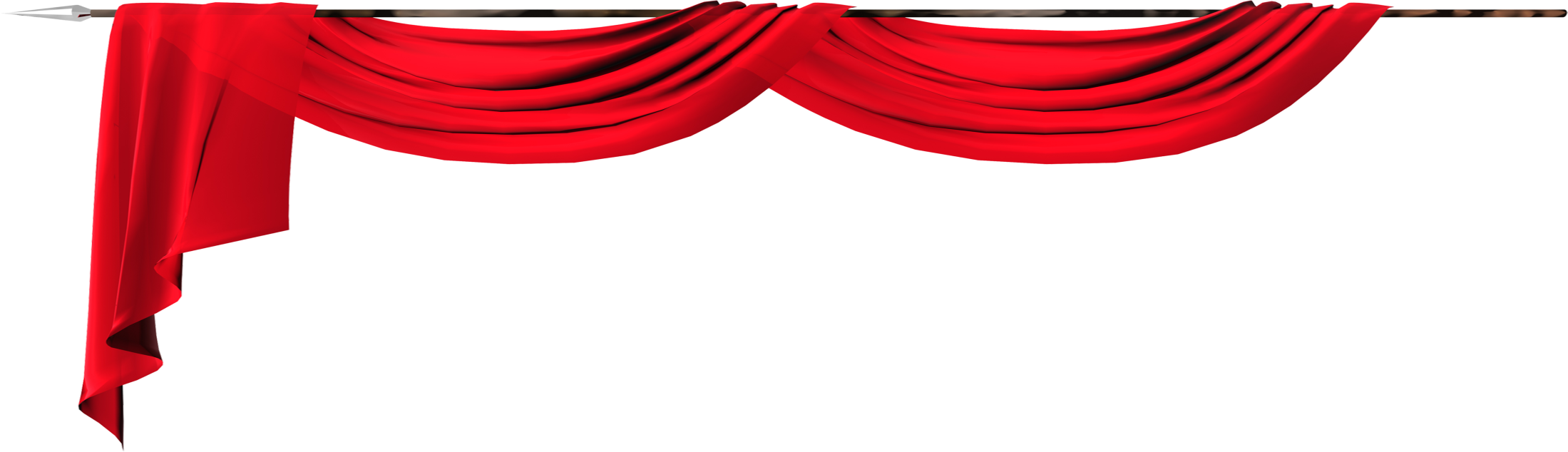 Ожидаемые результаты: 
Для детей: 
Создание благоприятных условий для раскрытия личности ребенка, его индивидуальности, творческого потенциала через приобщение детей к театральному искусству, к театрализованной деятельности. 
Развитие речи, мимики, жестов. 
Развитие инициативы, активности, самостоятельности. 
Для родителей: 
Повышение уровня личностного сознания. 
Укрепление взаимоотношений между детьми и родителями. 
Для группы: 
Создание качественной предметно-развивающей среды для расширения представления детей о театре, его видах, атрибутах, костюмах, декорации. 
Создание картотеки театрализованных игр.
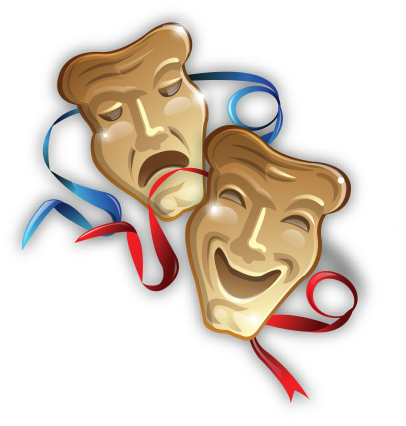 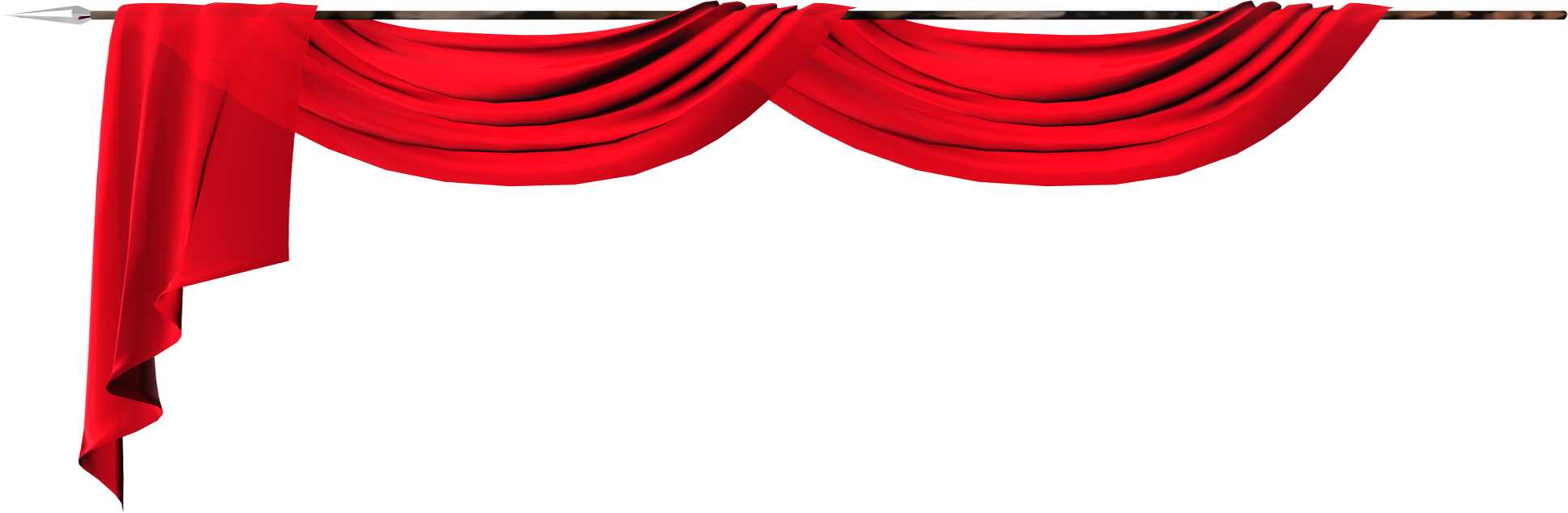 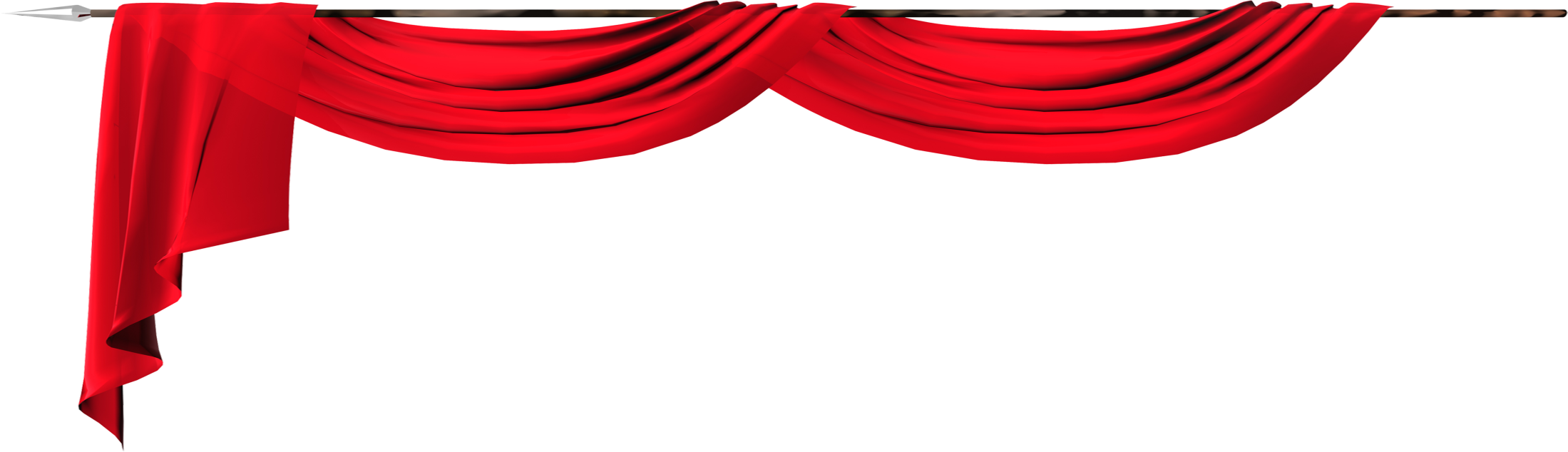 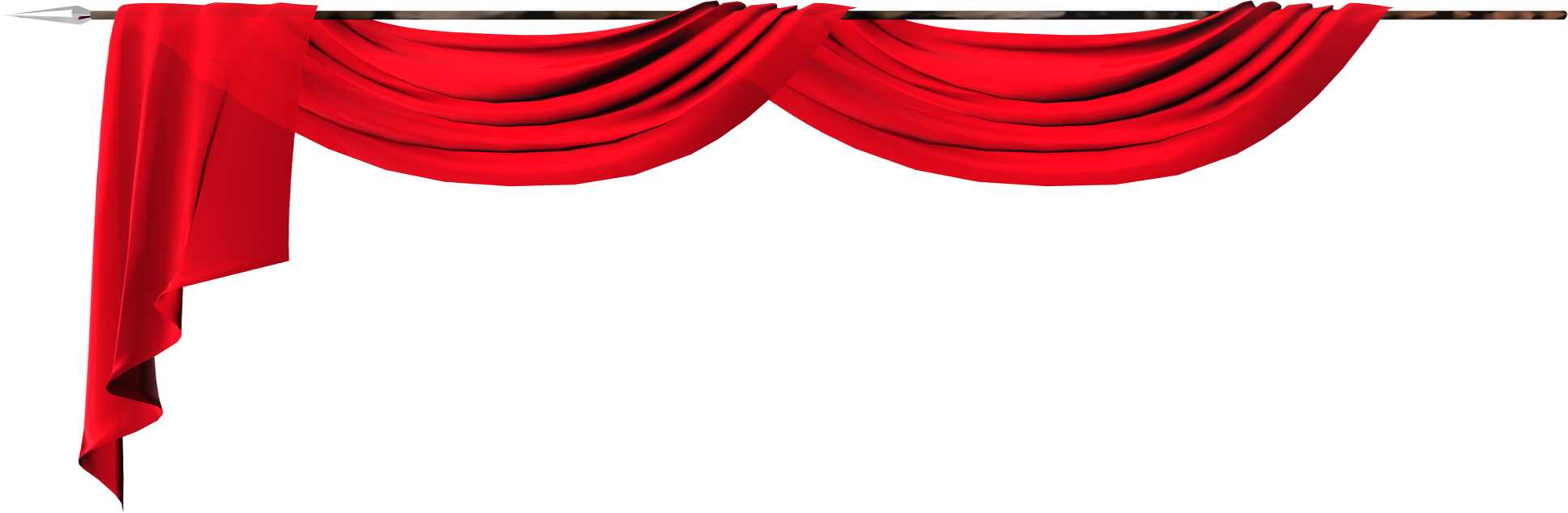 ЭТАПЫ РАБОТЫ НАД ПРОЕКТОМ
 
I этап. Подготовительный:
- опрос родителей
- наблюдение за деятельностью детей;
- выделение целей и задач;
- создание условий для реализации проекта.
 Изучить и создать информационную базу по проекту
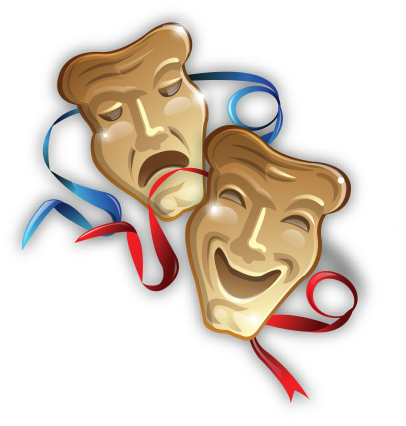 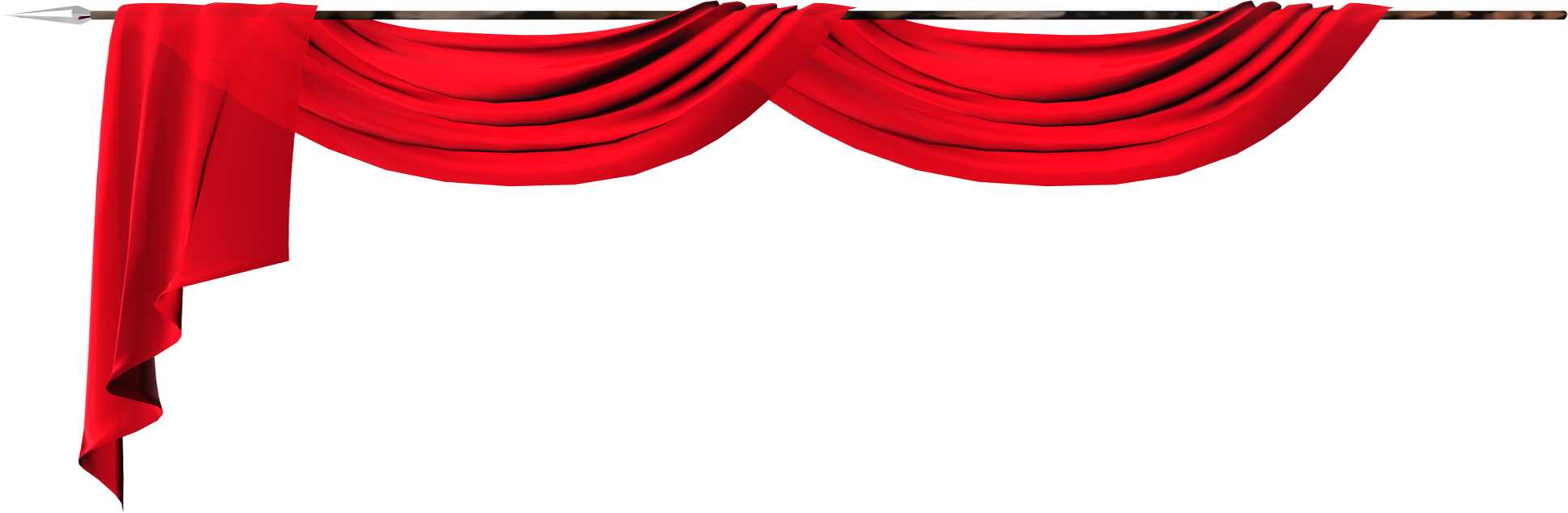 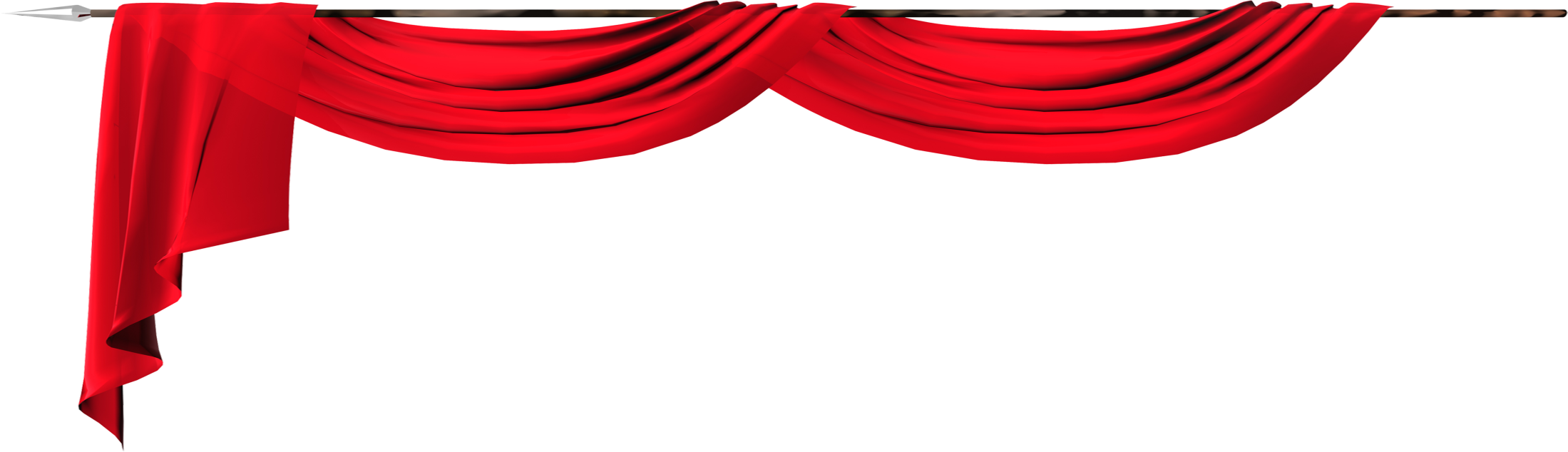 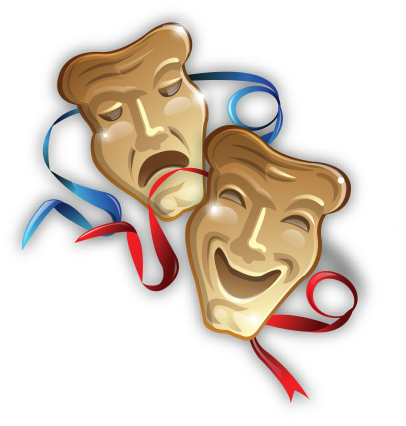 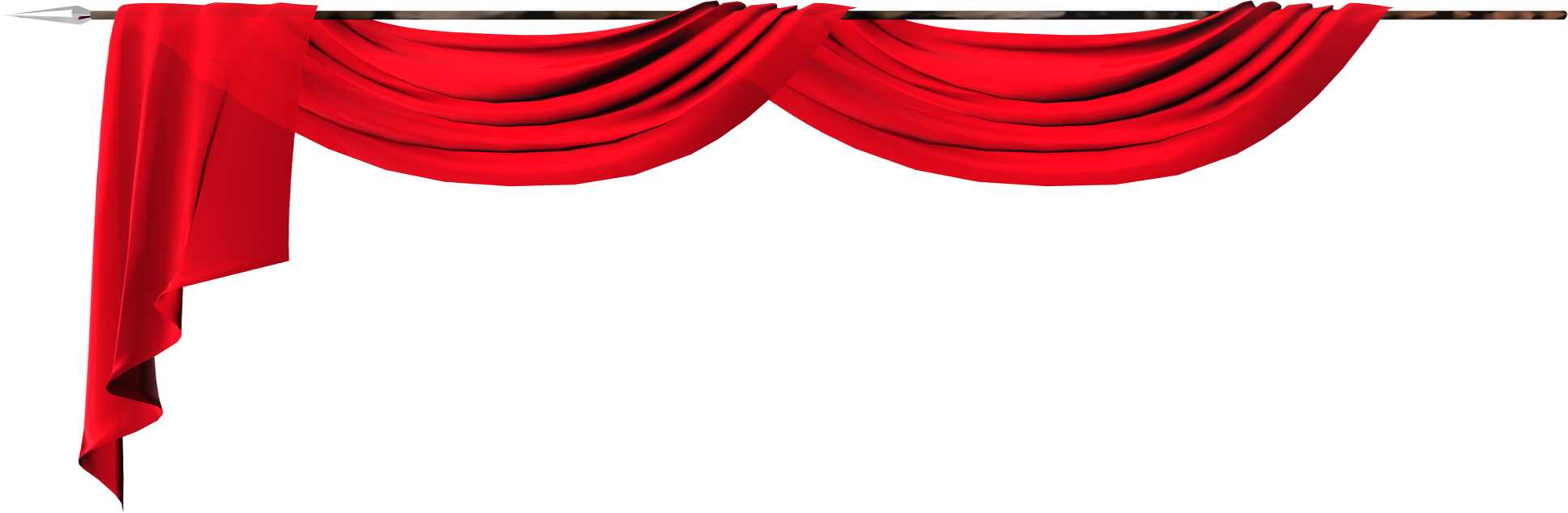 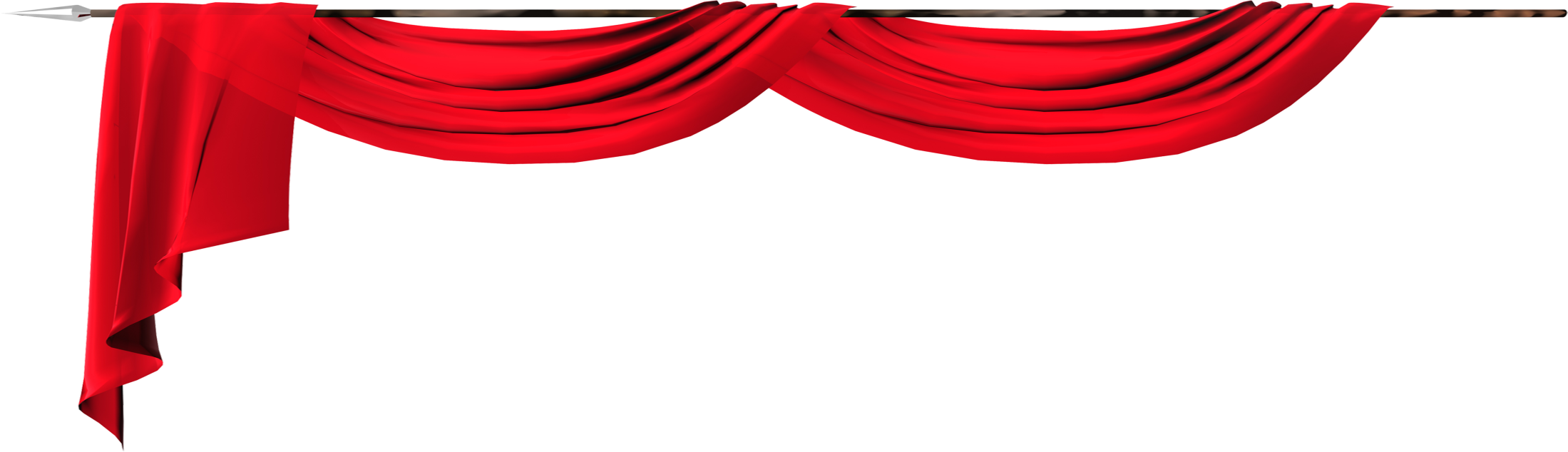 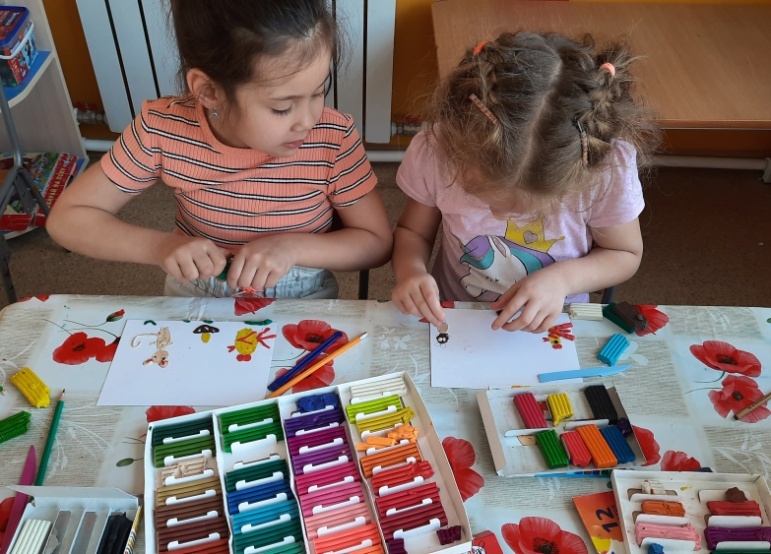 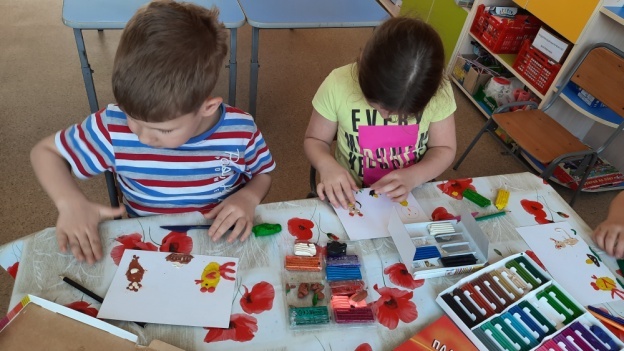 Лепка «Курочка Ряба»
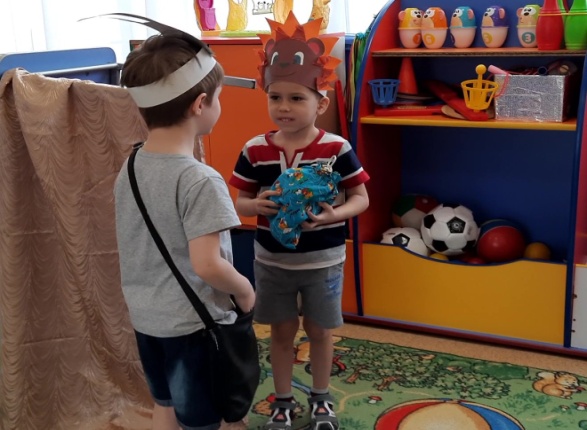 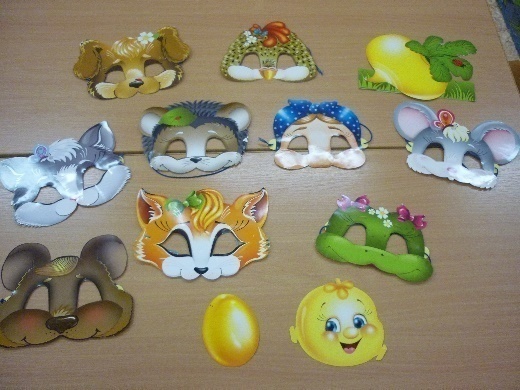 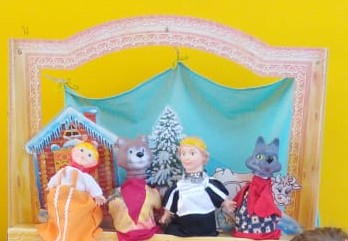 С/р игра
Знакомство с видами театров
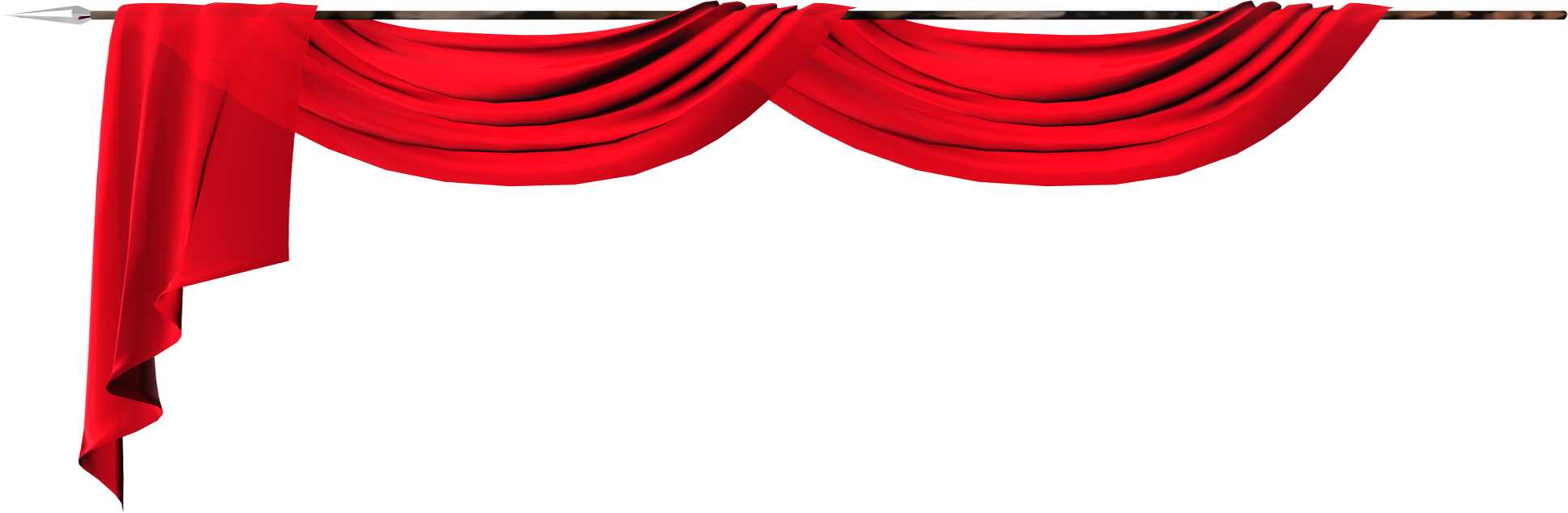 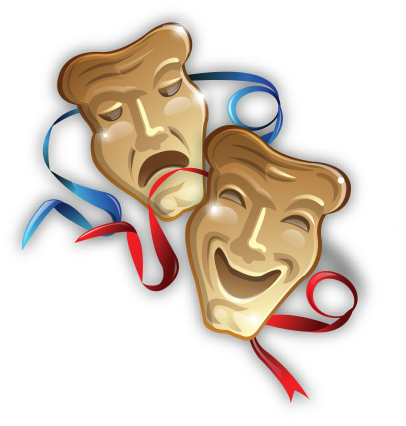 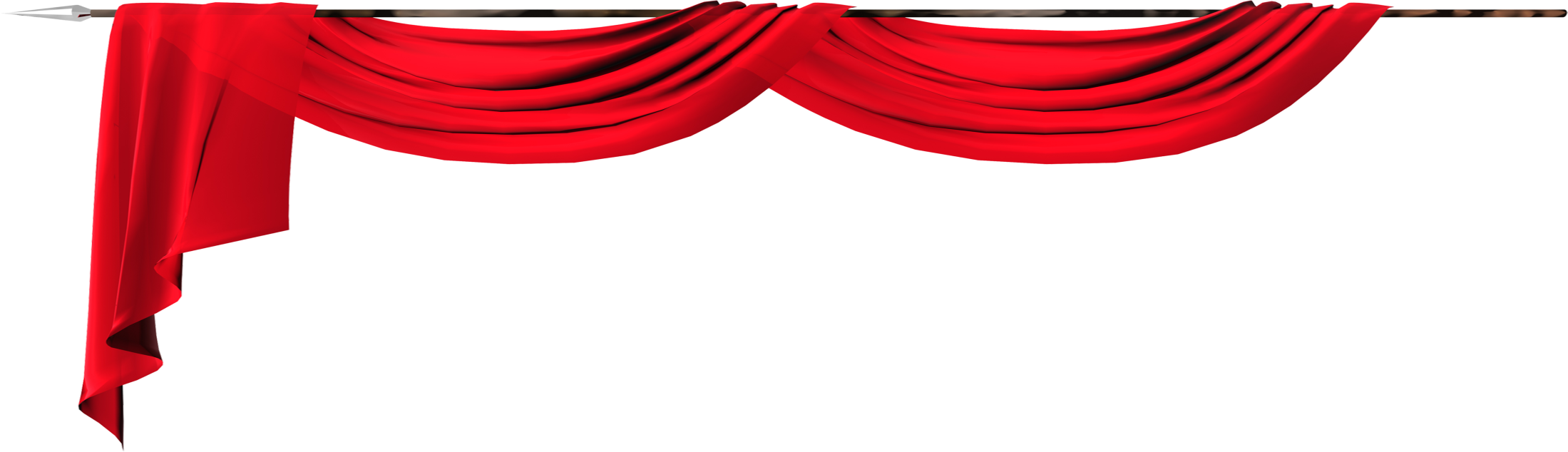 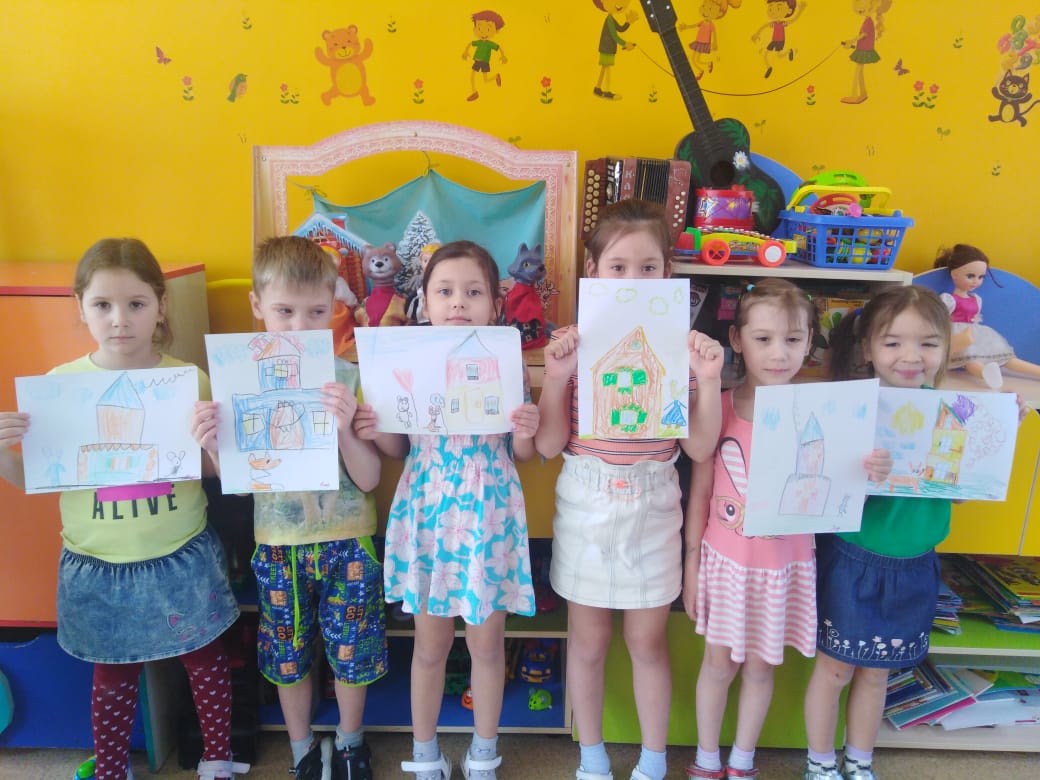 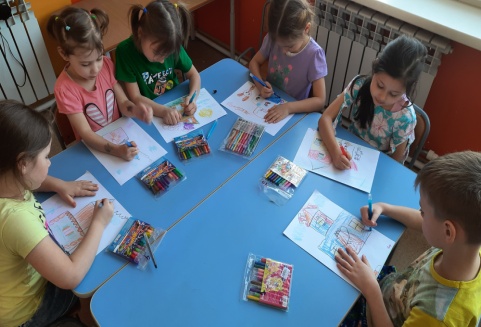 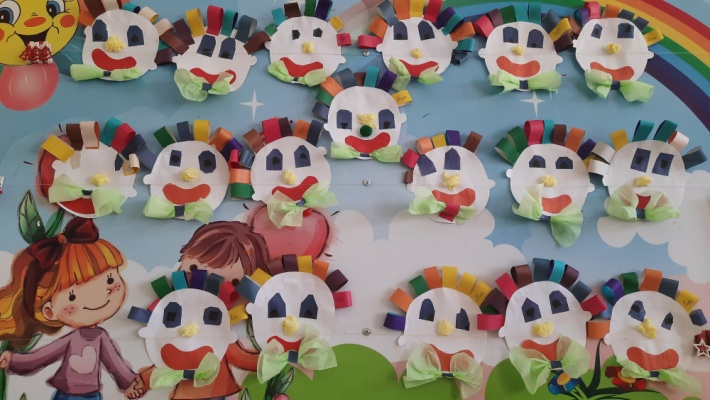 Рисование «Теремок»
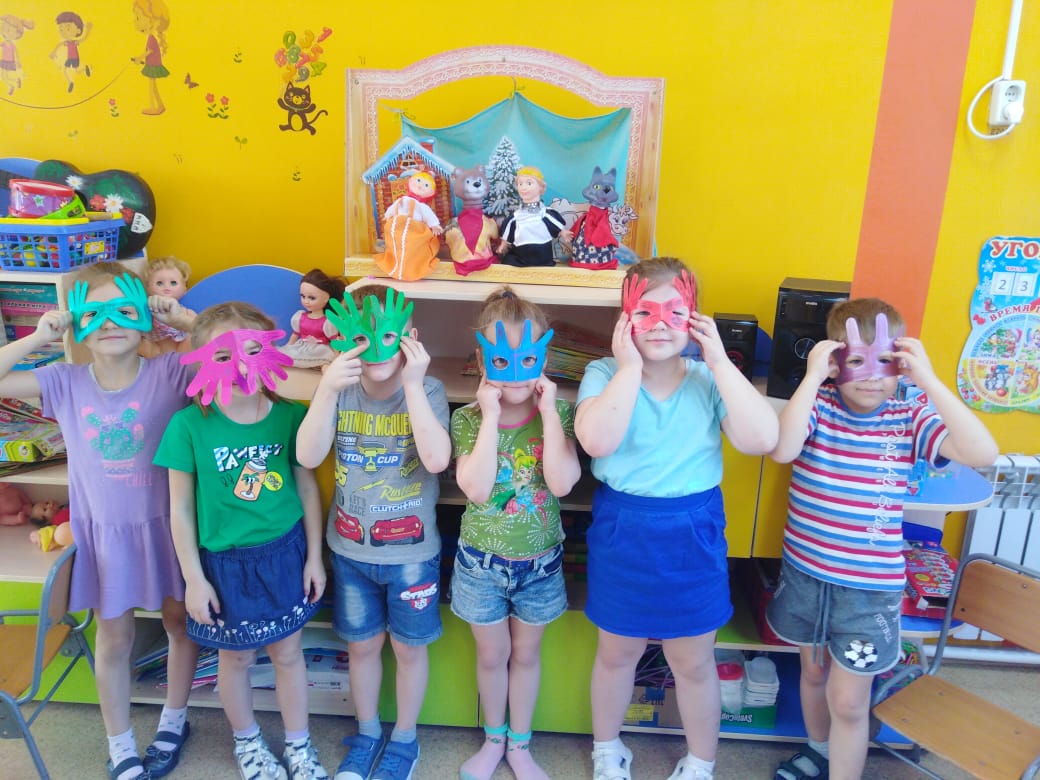 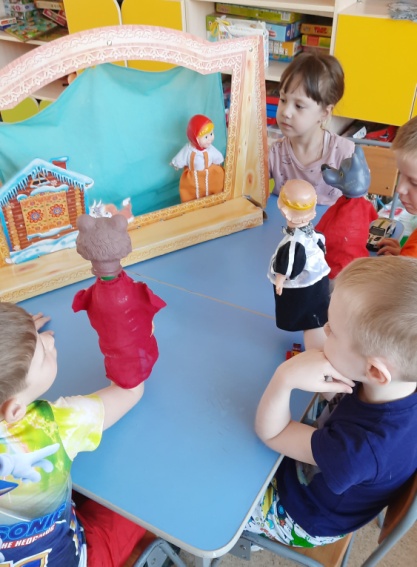 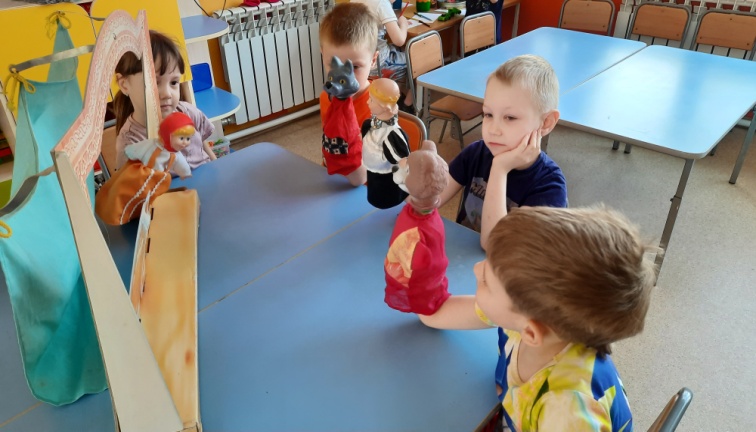 Аппликация «Театральная маска»
Игры детей с куклами би-ба-бо
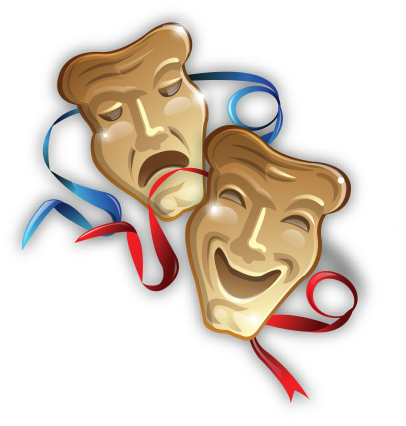 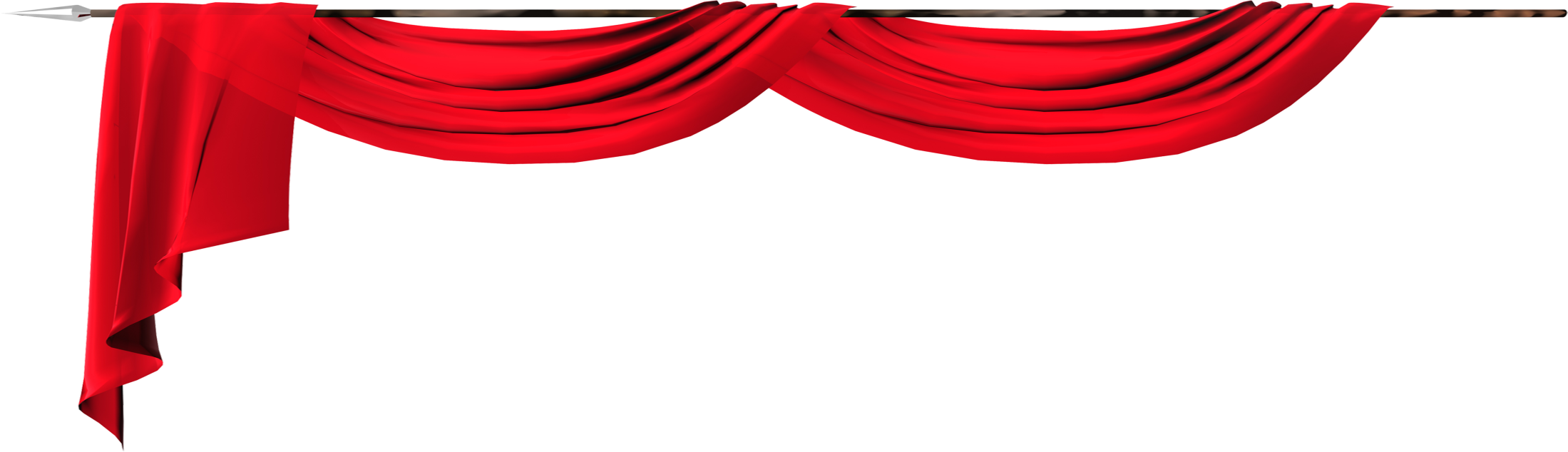 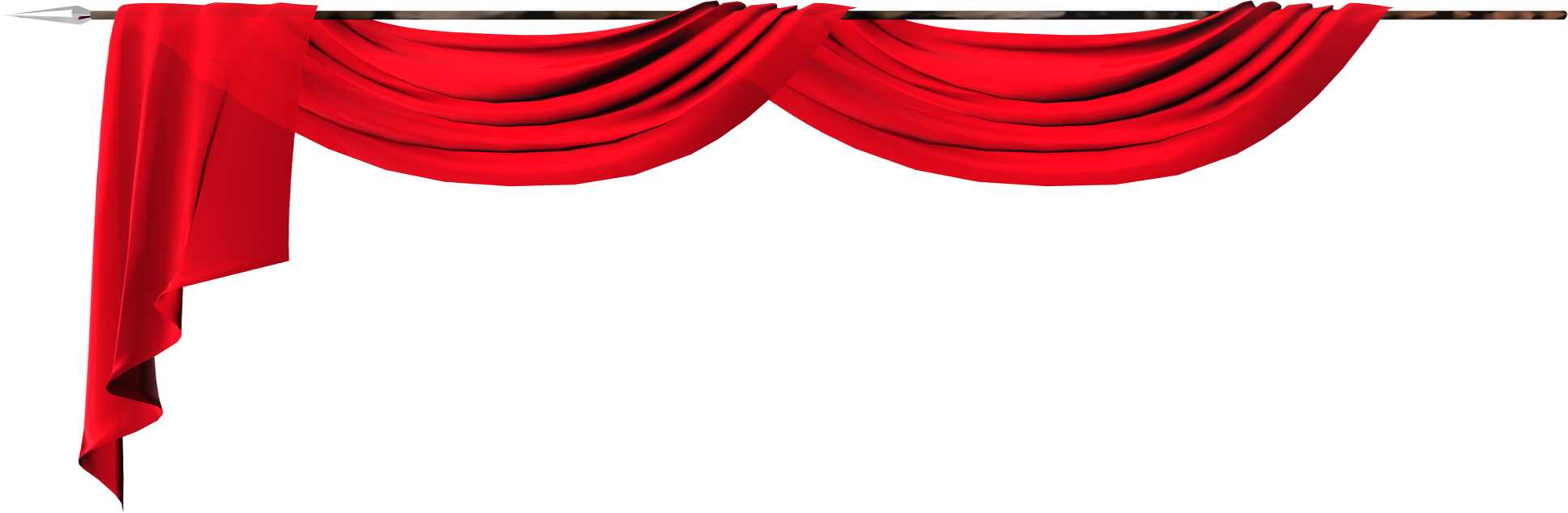 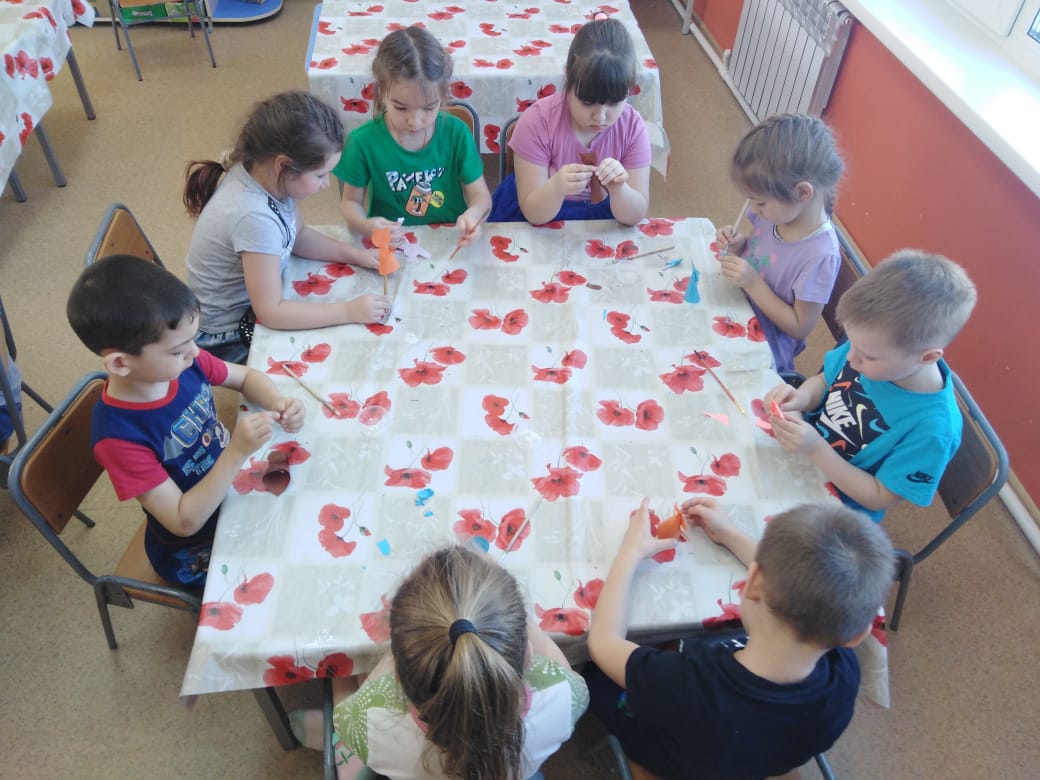 Знакомство с театром теней
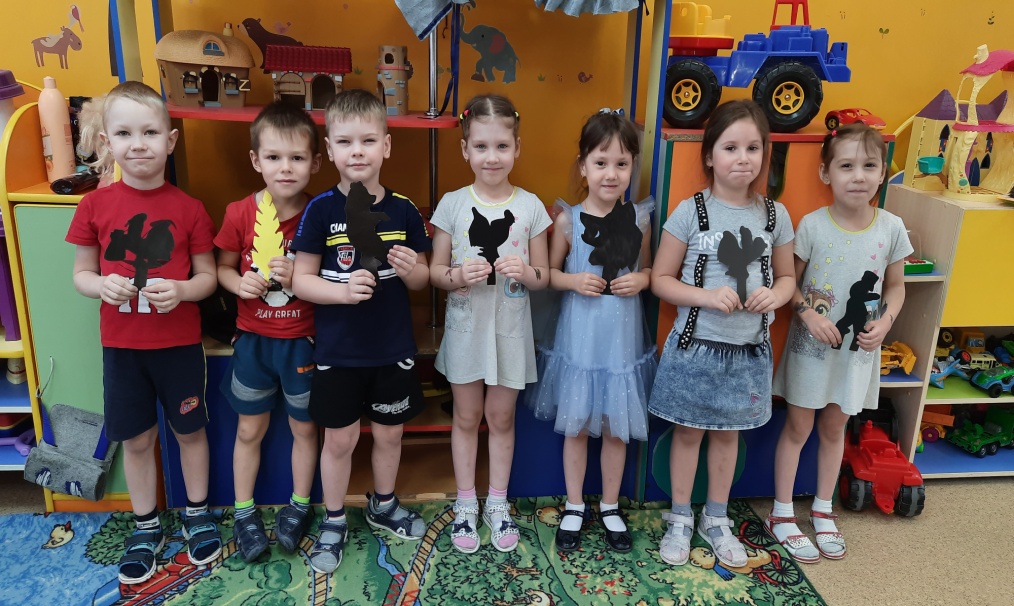 Пальчиковый театр
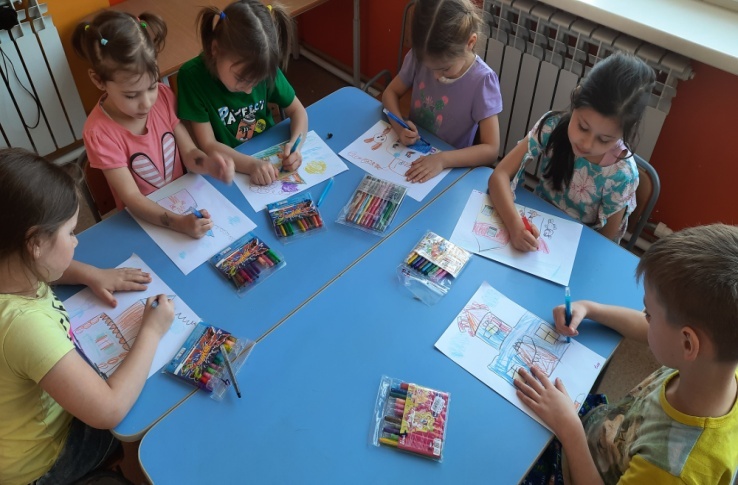 Рисование сказки «Теремок»
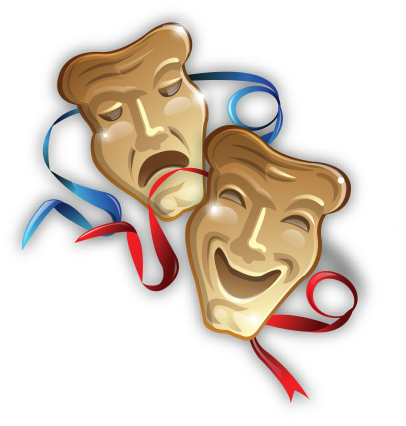 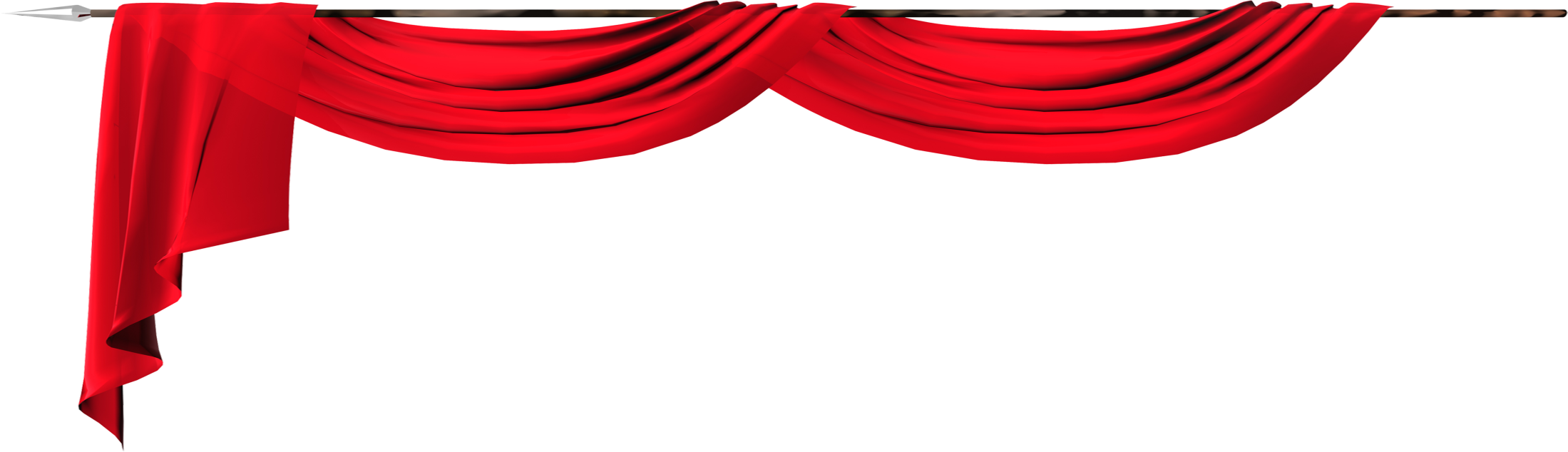 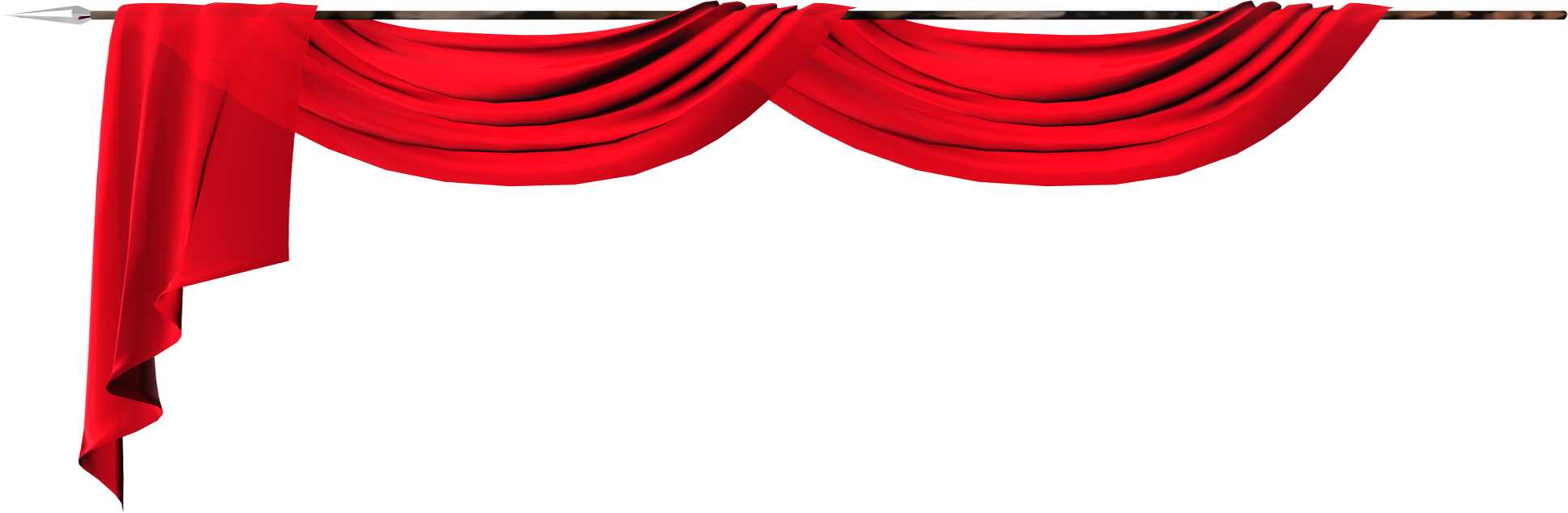 С/р игра «Мы артисты»
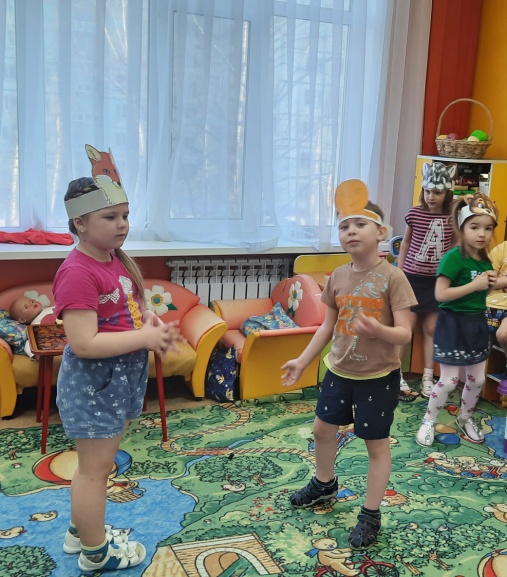 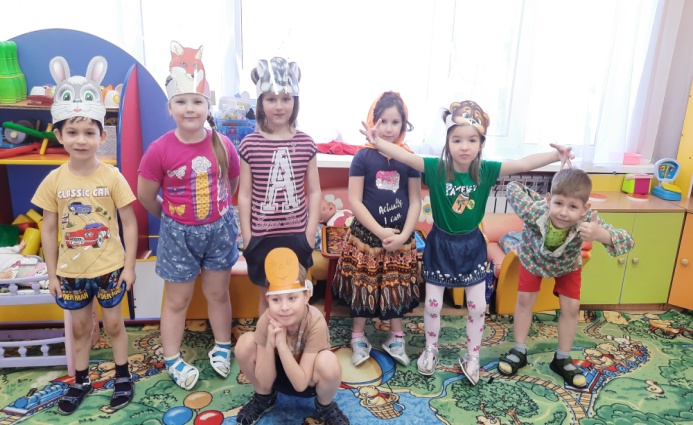 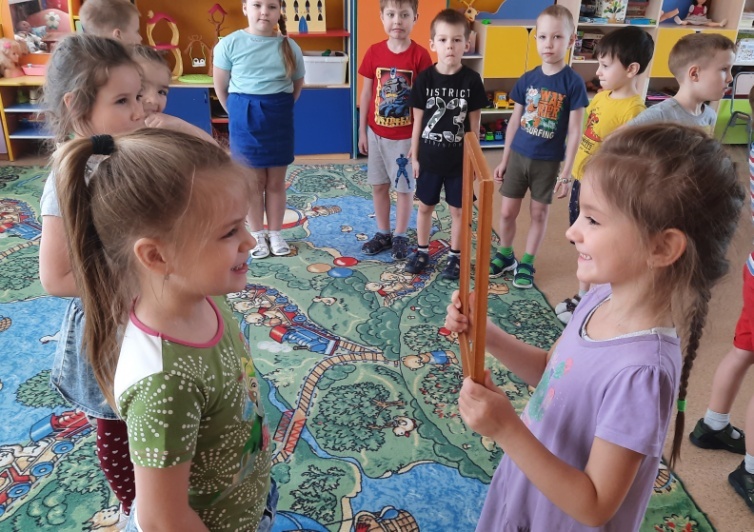 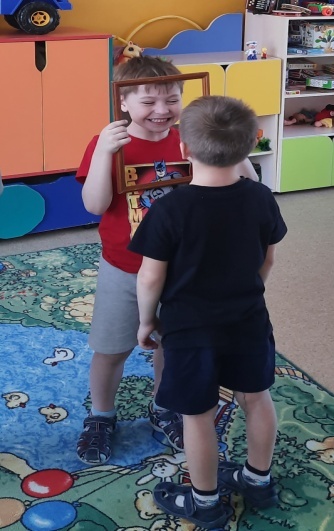 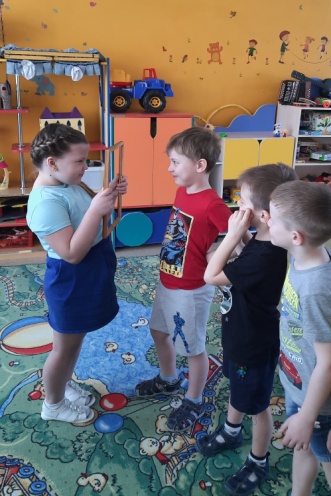 Упражнение «Зеркало»
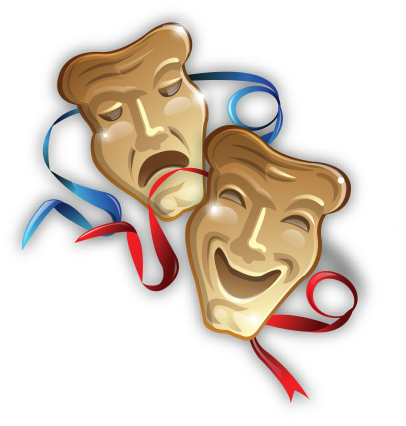 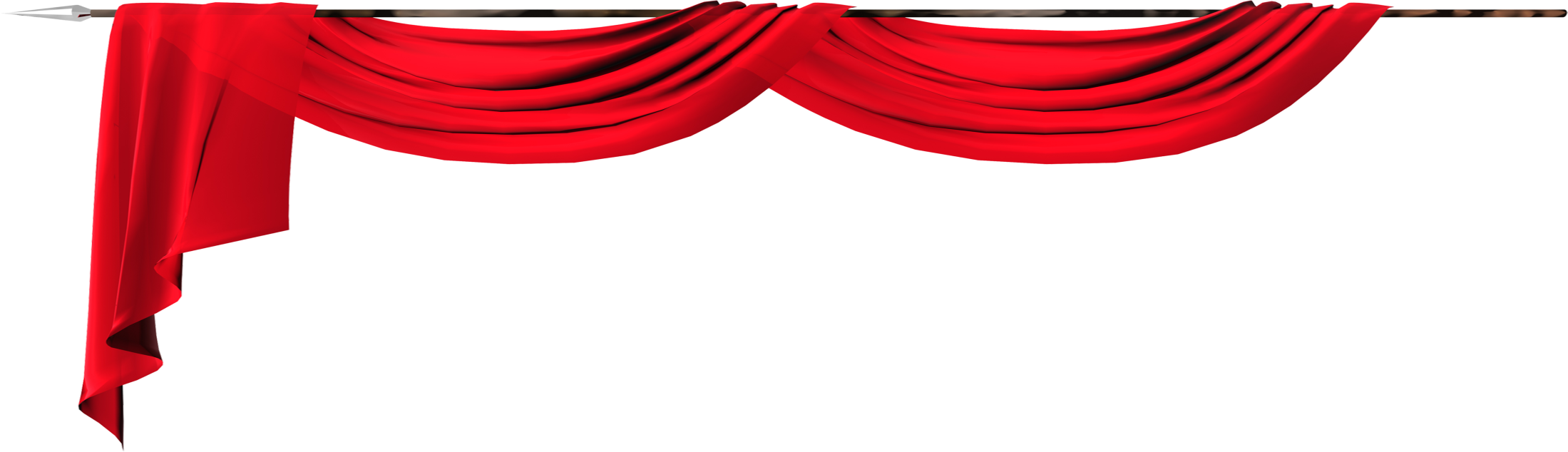 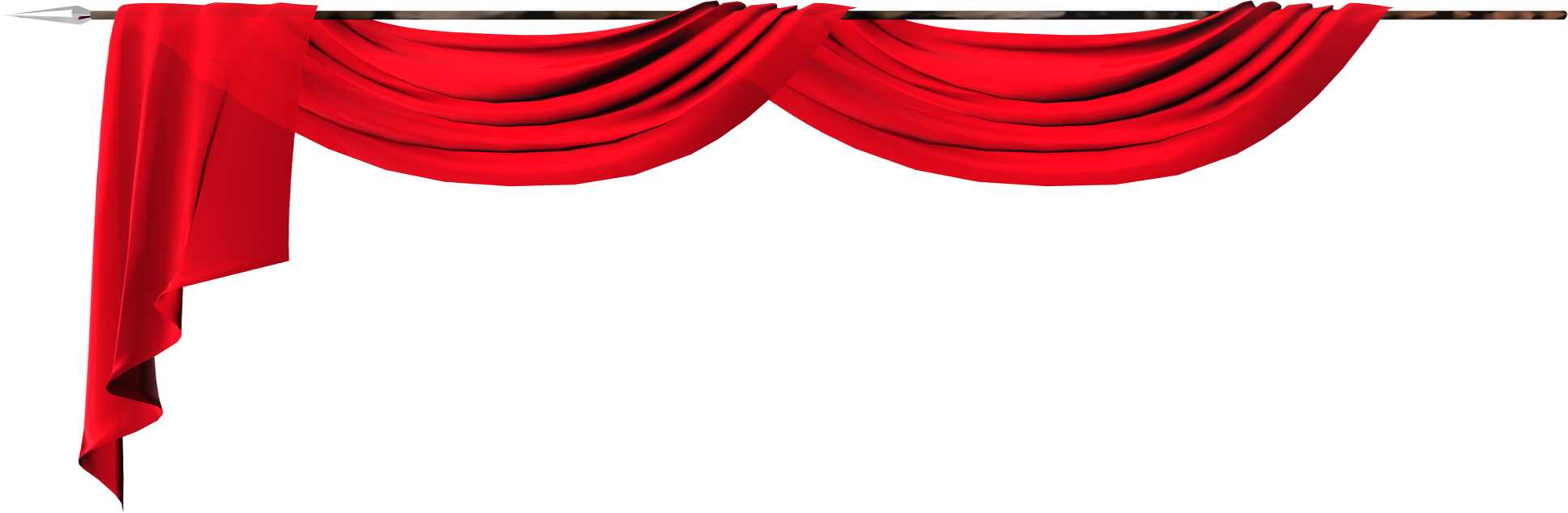 Заключительный этап.
- Показ сказки 
«Репка на новый лад»
- Презентация проекта 
- Обобщение опыта работы.
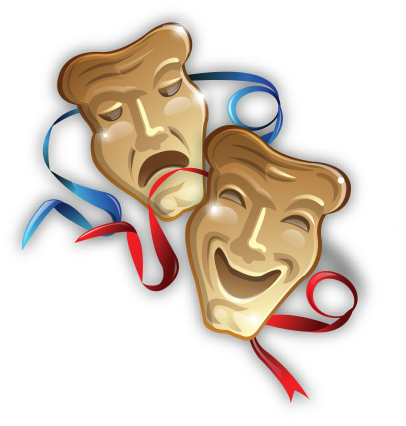 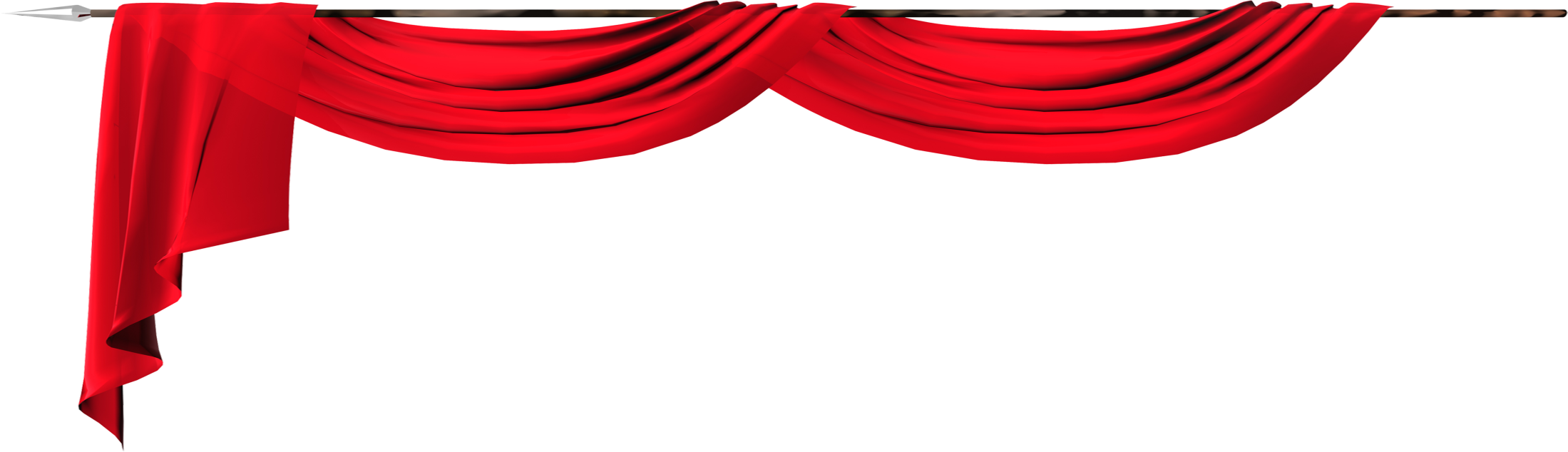 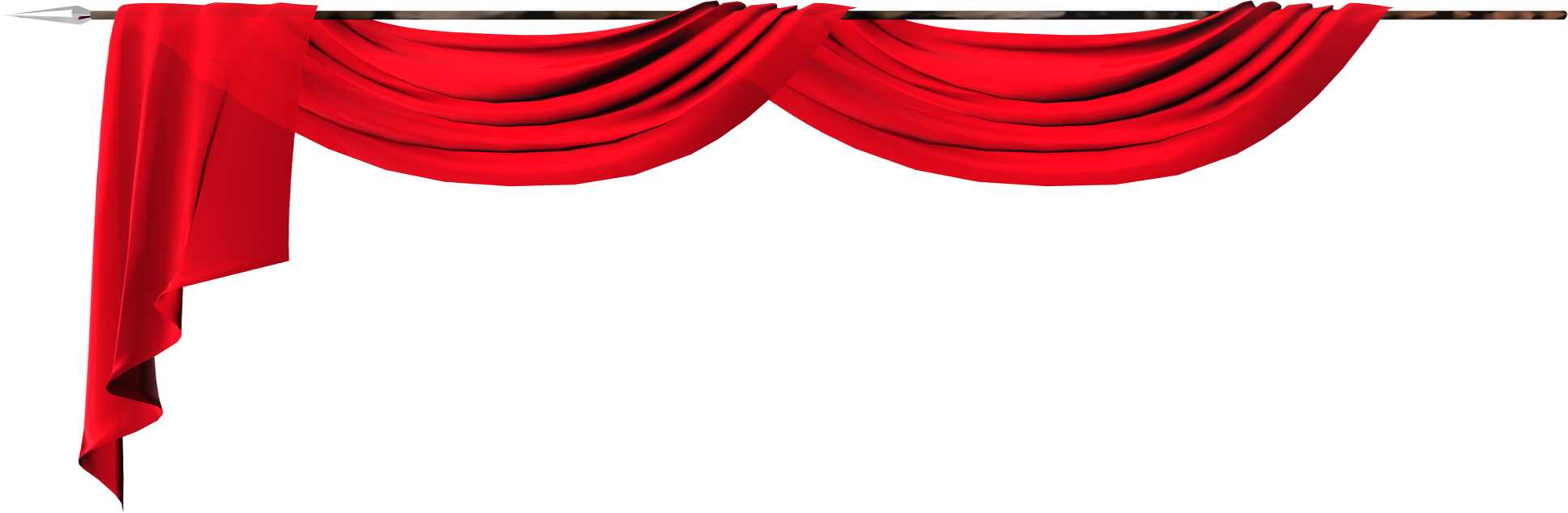 Анализ результатов работы. 
В ходе реализации проекта: 
У детей сформировался интерес к миру театра, театрально-игровой деятельности;
Дети активно, с желанием участвуют в театрализованных постановках;
Активный словарь пополнился новыми понятиями, улучшилась выразительность речи; 
Детьми освоены первичные навыки в области театрального искусства: использование мимики, жестов, голоса; 
Родители и дети познакомились с историей театра, его видами, способами изготовления и обыгрывания; 
Возросло желание родителей заниматься театральной деятельностью дома с детьми, посещать театр; 
Увлечённое использование театрального центра детьми в группе в самостоятельной деятельности.
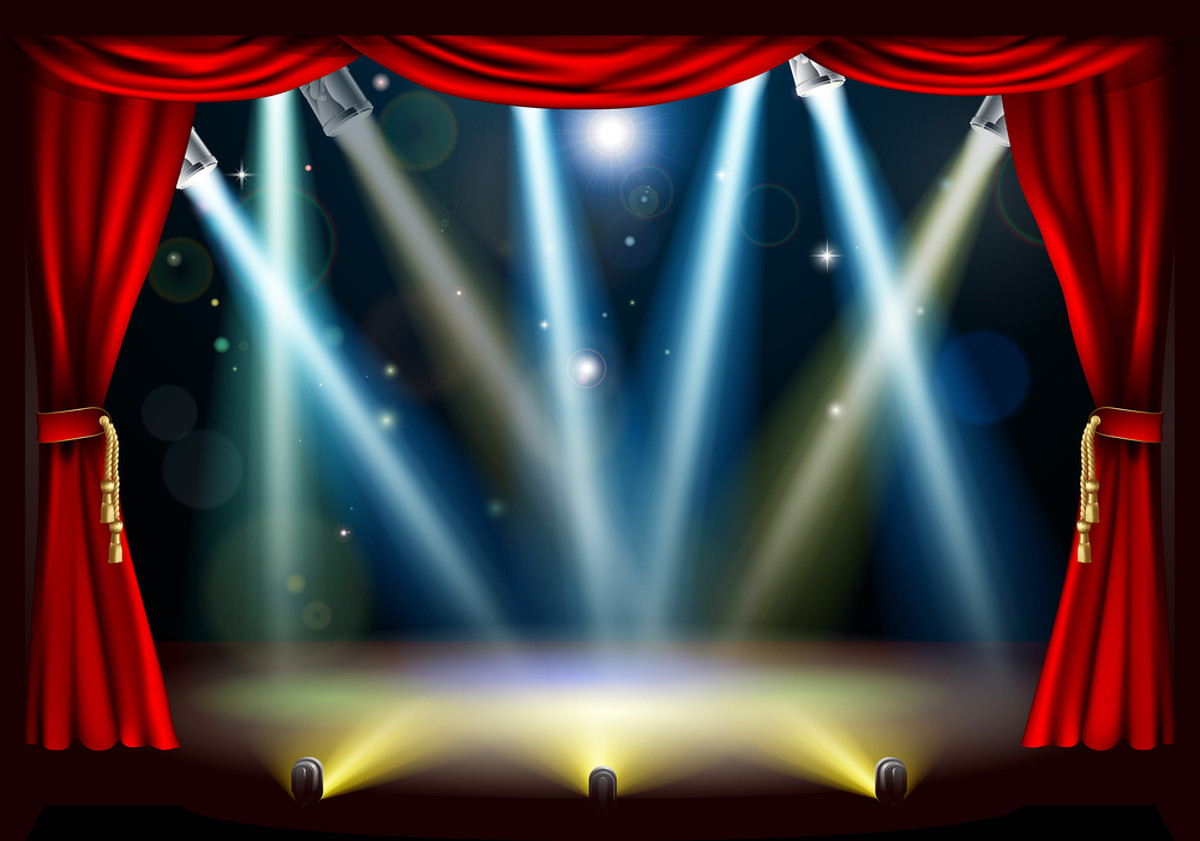 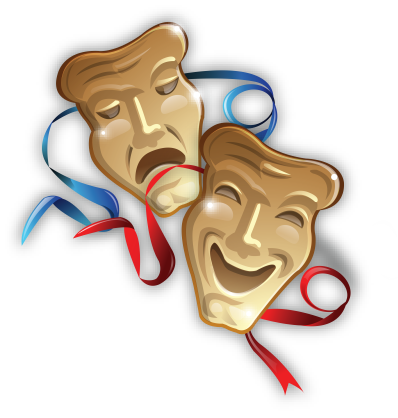 СПАСИБО
ЗА
ВНИМАНИЕ
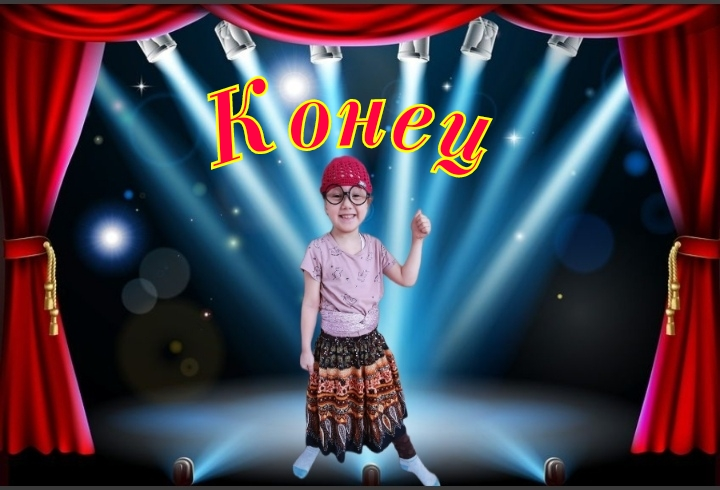